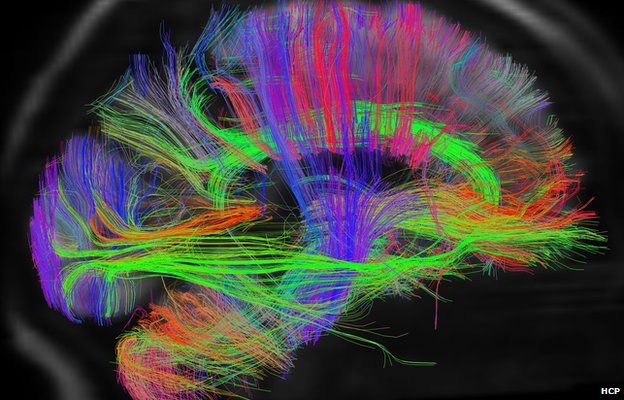 Anxiety
Ron Bert
March 8, 2020
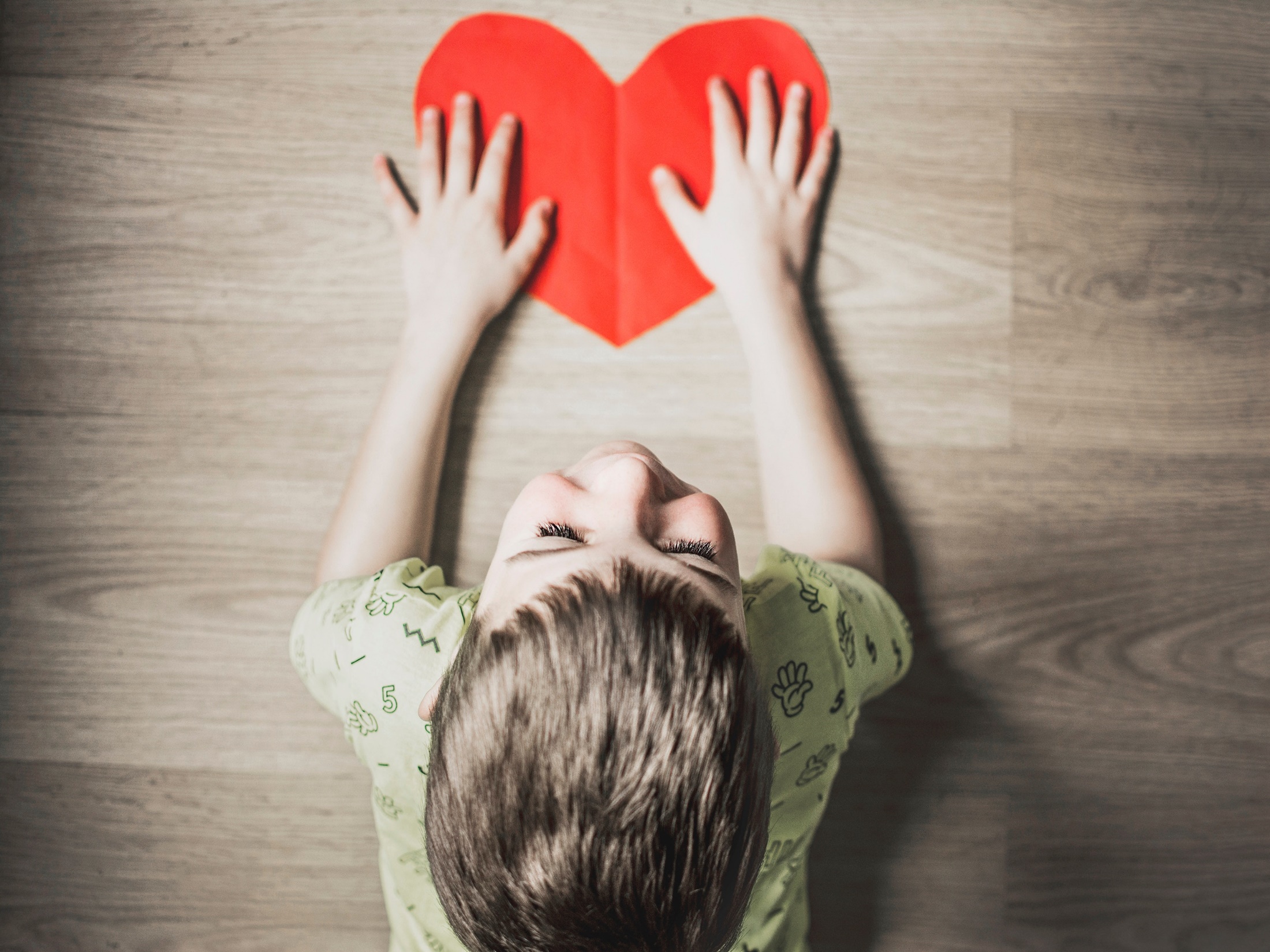 Anxiety in the heart of man causes depression, But a good word makes it glad. — Proverbs 12:25
the heart
A
A good word makes the heart glad
good word
makes
glad
[Speaker Notes: No matter who, encouragement builds the band-aids of heaven.]
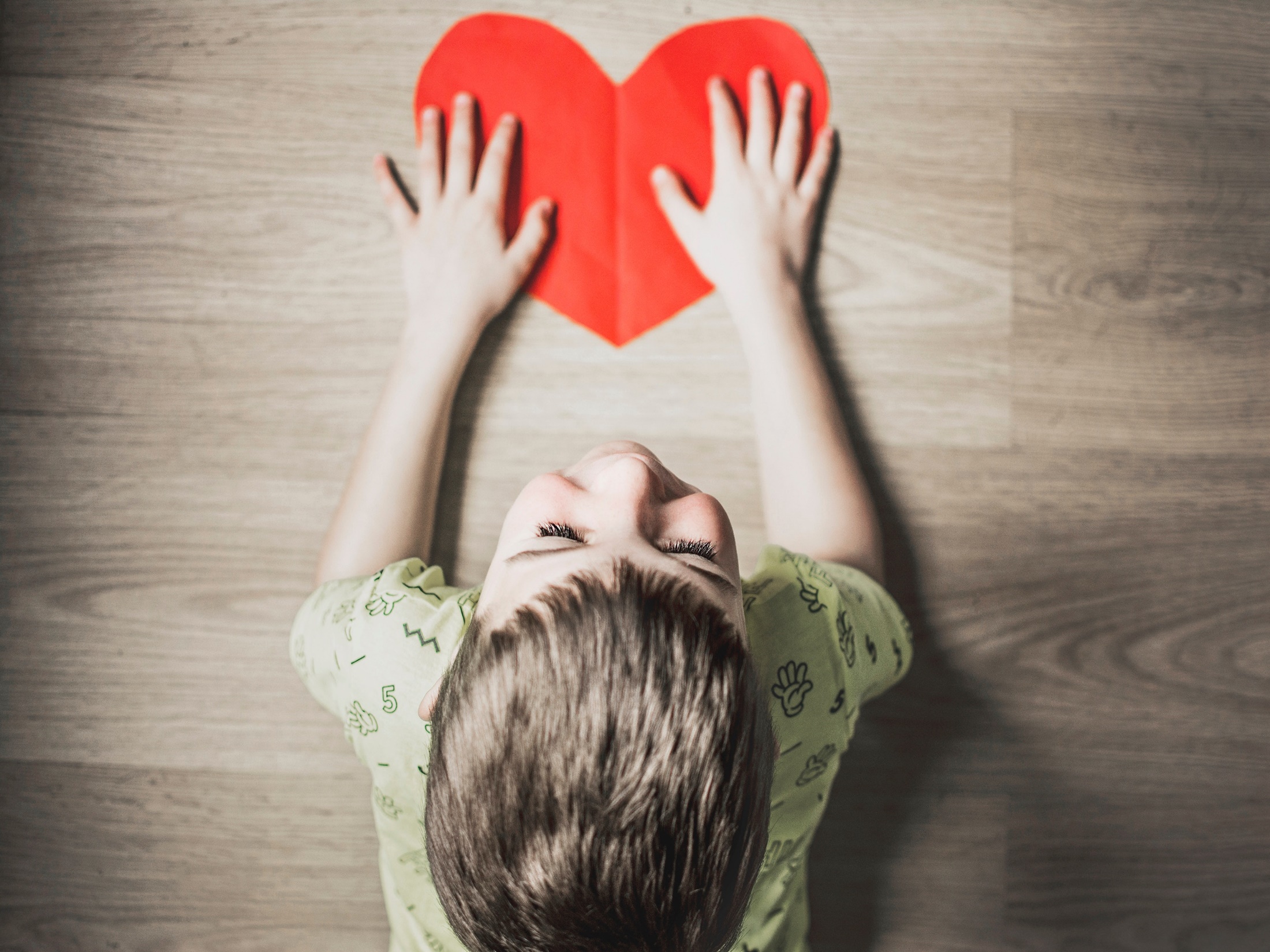 indeed
[Speaker Notes: No matter who, encouragement builds the band-aids of heaven.]
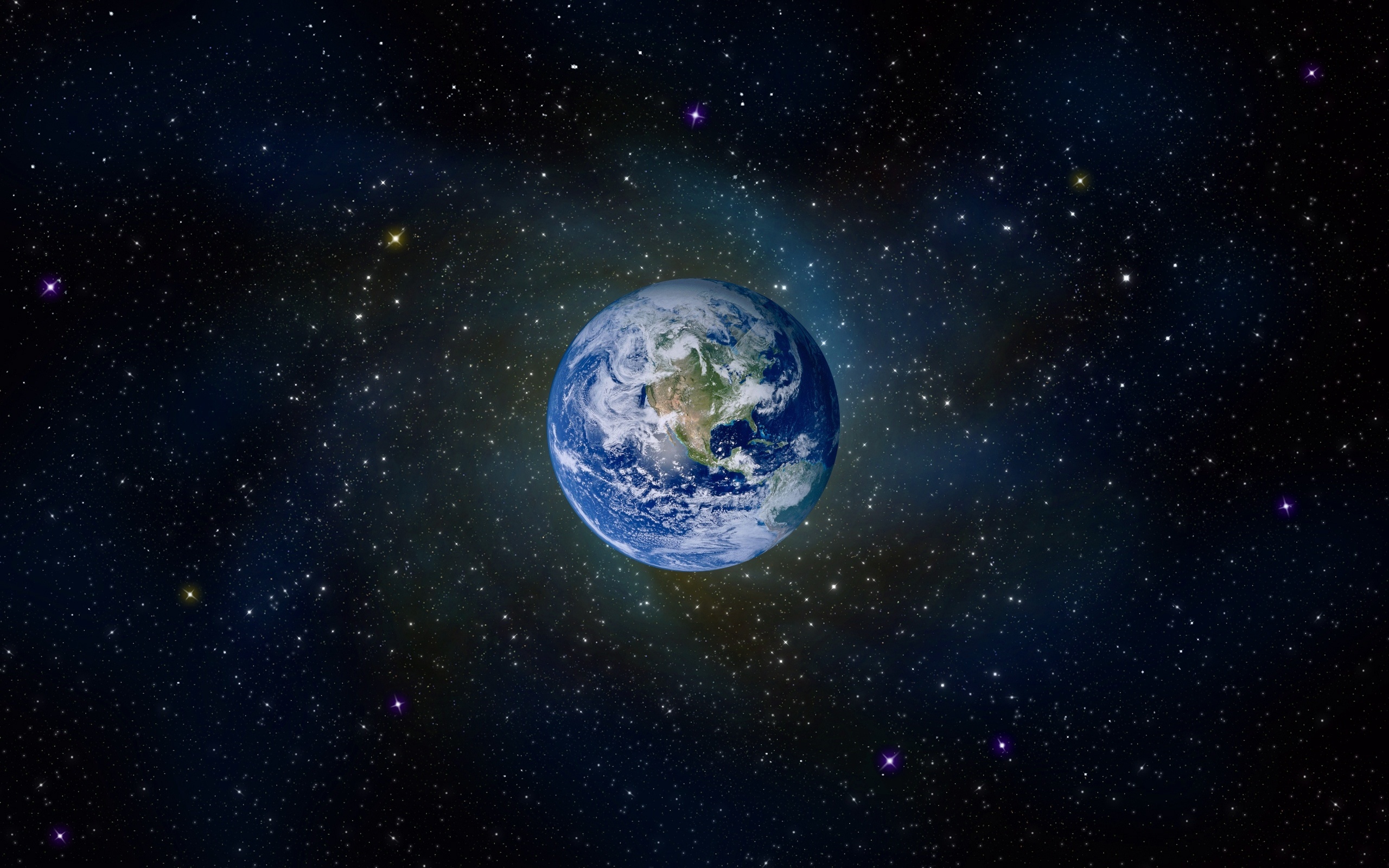 I have seen all the works that are done under the sun; and indeed, all is vanity and grasping for the wind. What is crooked cannot      be made straight, And what is lacking cannot be numbered.            — Ecclesiastes 1:14-15
I have seen all the works that are done under the sun; and indeed, all is vanity and grasping for the wind. What is crooked cannot      be made straight, And what is lacking cannot be numbered.            — Ecclesiastes 1:14-15
indeed
conceit
egotism
self-importance
arrogance
pride
all is vanity
.                    .
What is crooked cannot
     be made straight, And what is
      lacking cannot be numbered
[Speaker Notes: All the unreachable escapes from earth’s turmoil rest upon the shoulders which bear upon a heart.]
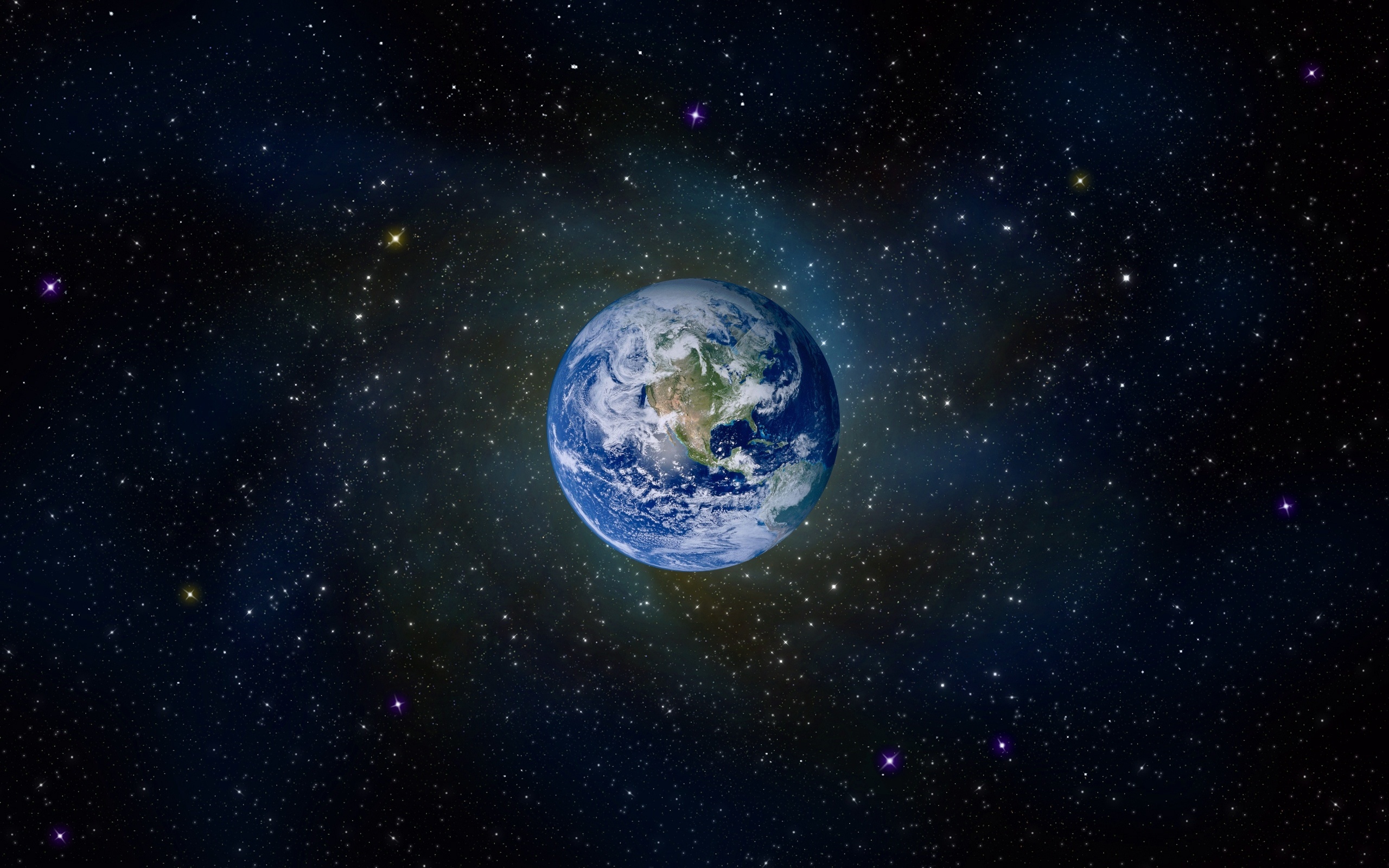 crooked cannot be made straight  ●  what is lacking cannot be numbered  ●
man is born
man is born
[Speaker Notes: All the unreachable escapes from earth’s turmoil rest upon the shoulders which bear upon a heart.]
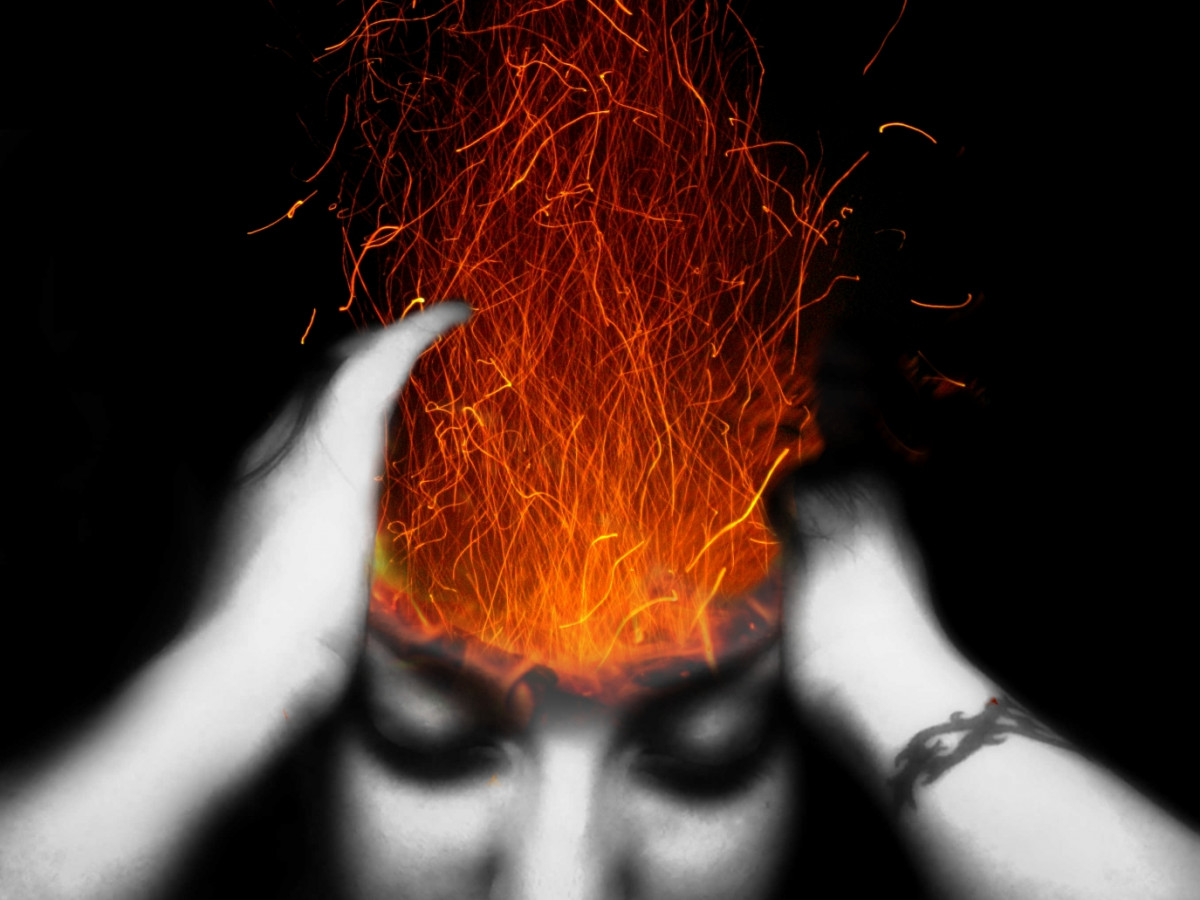 Yet man is born to trouble, As the sparks fly upward. — Job 5:7
man is born
[Speaker Notes: Explosions needle the plights of mankind.]
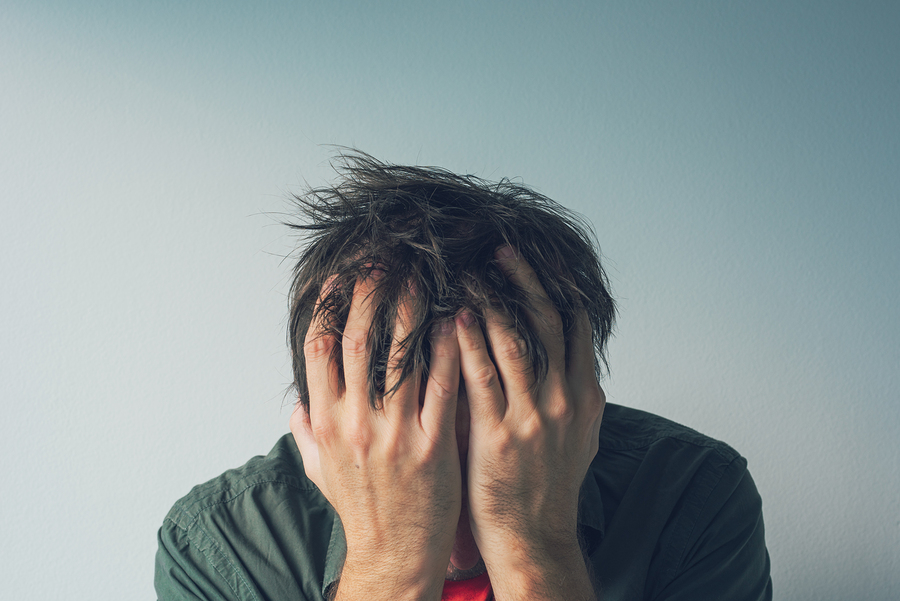 Have mercy on me, O LORD, for I am weak; O LORD, heal me, for my bones are troubled. My soul also is greatly troubled; But You, O LORD-how long? Return,               O LORD, deliver me! Oh, save me for      Your mercies' sake! For in death there is no remembrance of You; In the grave who will give You thanks? I am weary with my groaning; All night I make my bed swim;       I drench my couch with my tears.                   — Psalms 6:2-6
O LORD
O LORD
O LORD
O LORD, deliver me!
O LORD
O LORD, deliver me!
Many sorrows
[Speaker Notes: Weariness drains the soul when the flesh finds no pleasure. No doubt most, if not all, have at some point reduced to helplessness bequeathing the Lord, if be, for reprieve.]
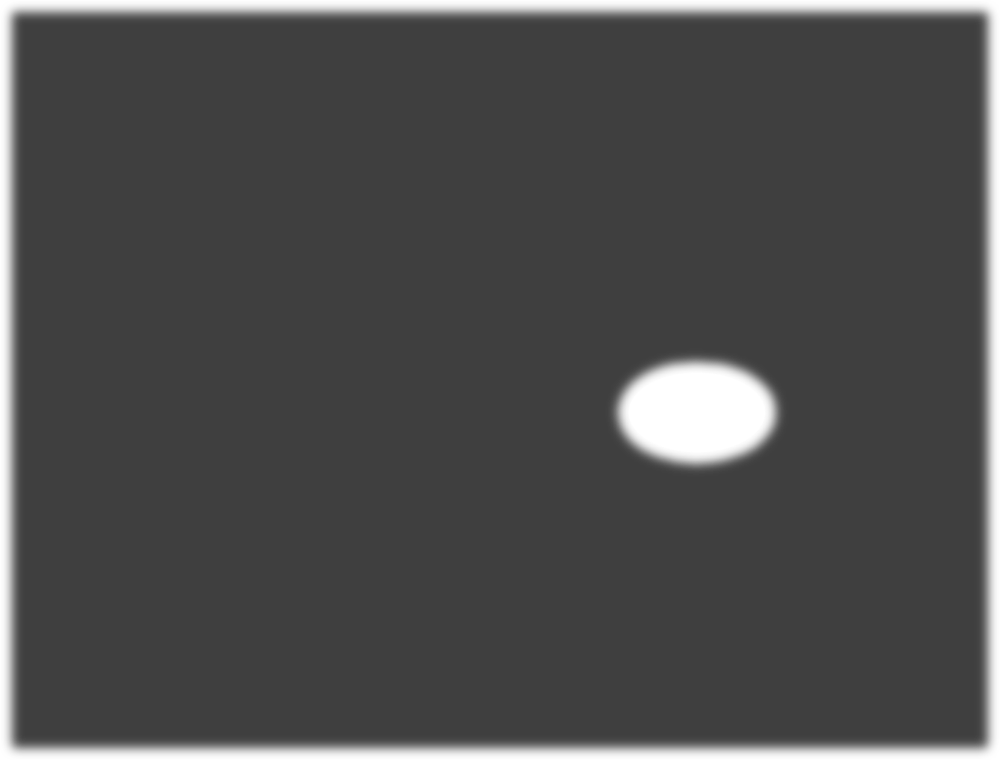 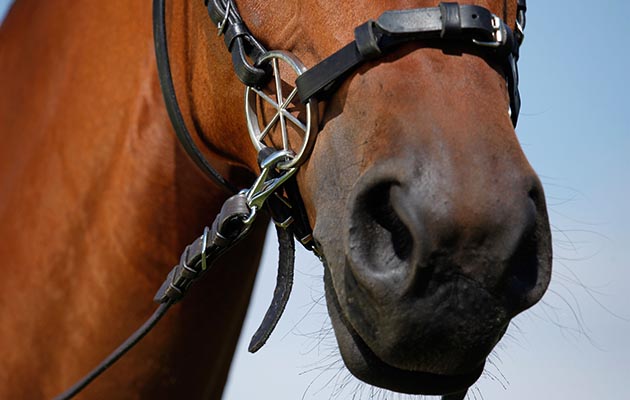 Do not be like the horse or like the mule, Which have no understanding, Which must be harnessed with bit and bridle, Else they will not come near you. Many sorrows shall be to the wicked; But he who trusts in the LORD, mercy shall surround him.      Be glad in the LORD and rejoice, you righteous; And shout for joy, all you upright in heart! — Psalms 32:9-11
have
understanding
understanding
have
Many sorrows
sorrow
sorrow
[Speaker Notes: Key to all that is upright is our joy in trusting His truths.]
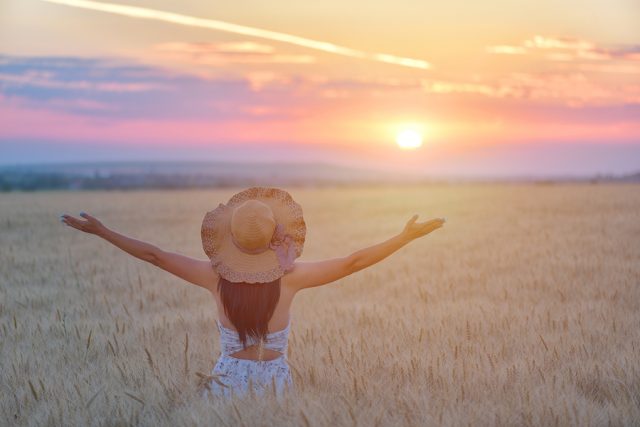 presence
bearing
Gods mercy
face
A merry heart makes a cheerful countenance, But by sorrow of the heart the spirit is broken.    — Proverbs 15:13
air
.                                  .
countenance
sorrow
features
demeanor
expression
appearance
[Speaker Notes: Shadows of heart shatter peace where the kiss of love releases the spirit.]
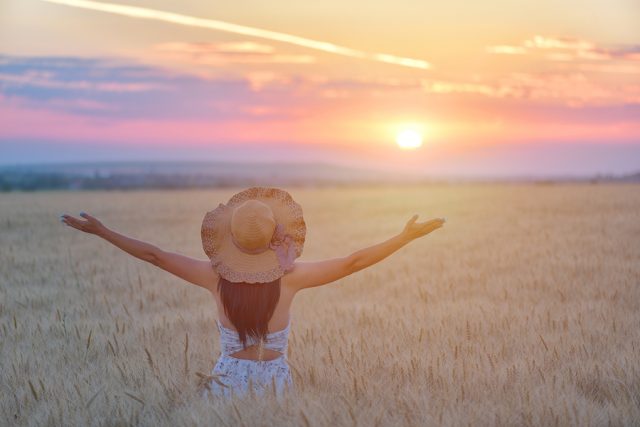 Depart from evil and do good
[Speaker Notes: Shadows of heart shatter peace where the kiss of love releases the spirit.]
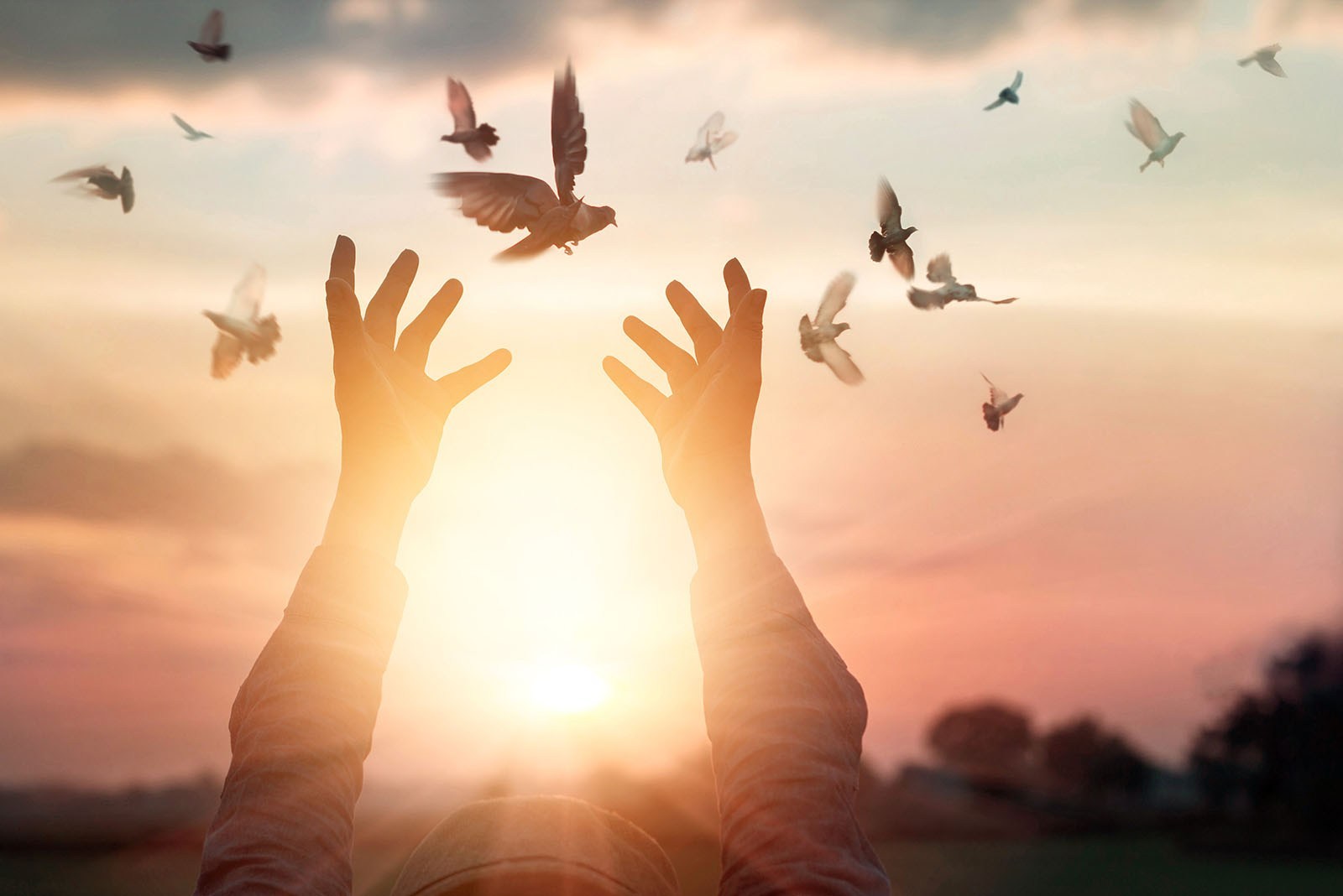 LORD
Keep your tongue from evil, And your lips from speaking deceit. Depart from evil and do good; Seek peace and pursue it. The eyes of the LORD are on the righteous, And His ears are open to their cry. — Psalms 34:13-15
Depart from evil and do good
Depart from evil and do good
Depart from evil and do good
Seek peace and pursue it
Seek peace and pursue it
LORD
[Speaker Notes: It is in all that we pursue that delivers able flight or crushing defeat. God want us to rise in the knowledge of Him, but this can be a challenge when we put emphasis on all that is other than Him.]
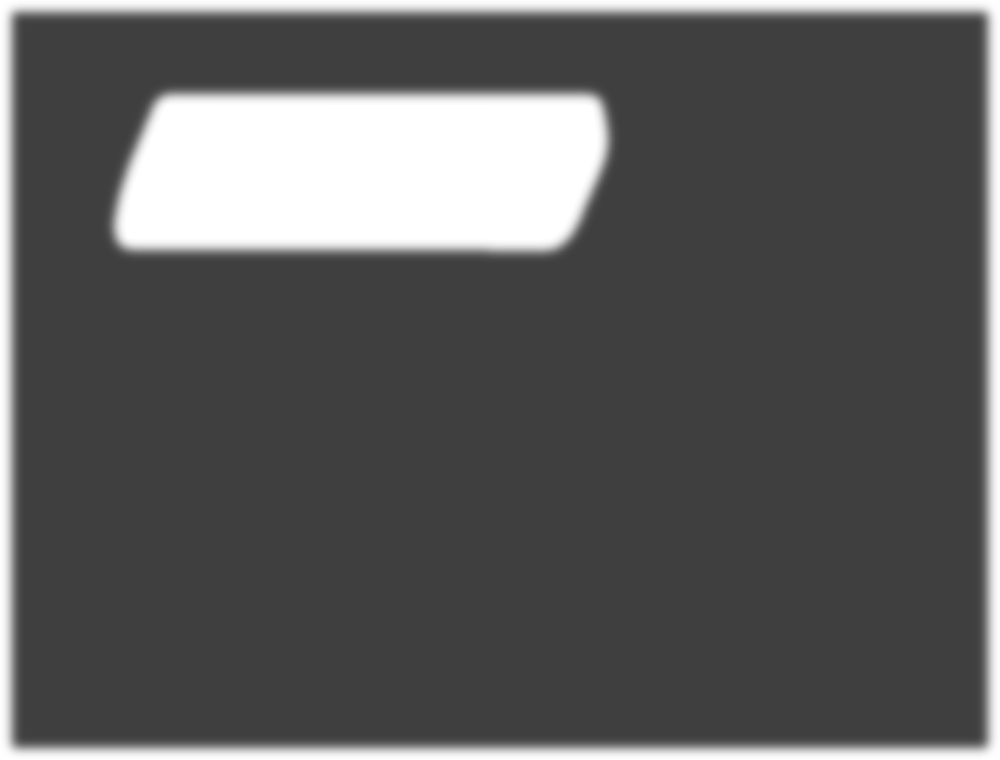 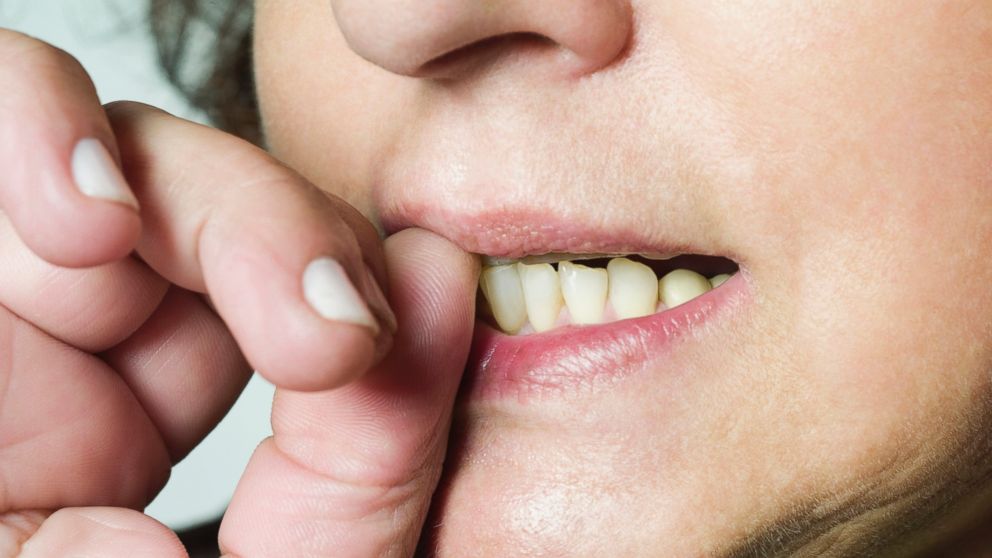 in
Rest in the LORD, and wait patiently for Him; Do not fret because of him who prospers in his way, Because of the man who brings wicked schemes to pass. Cease from anger, and forsake wrath; Do not fret - it only     causes harm. — Psalms 37:7-8
Rest in the LORD, and wait patiently for Him; Do not fret because of him who prospers in his way, Because of the man who brings wicked schemes to pass. Cease from anger, and forsake wrath; Do not fret - it only    causes harm. — Psalms 37:7-8
LORD
Cease from anger
Cease from anger
Do not fret
Do not fret
[Speaker Notes: Patient faith and trust in God is the immunity medicine that causes worries and troubles to fade.  God does not desire we bite our teeth while we wait for Him.]
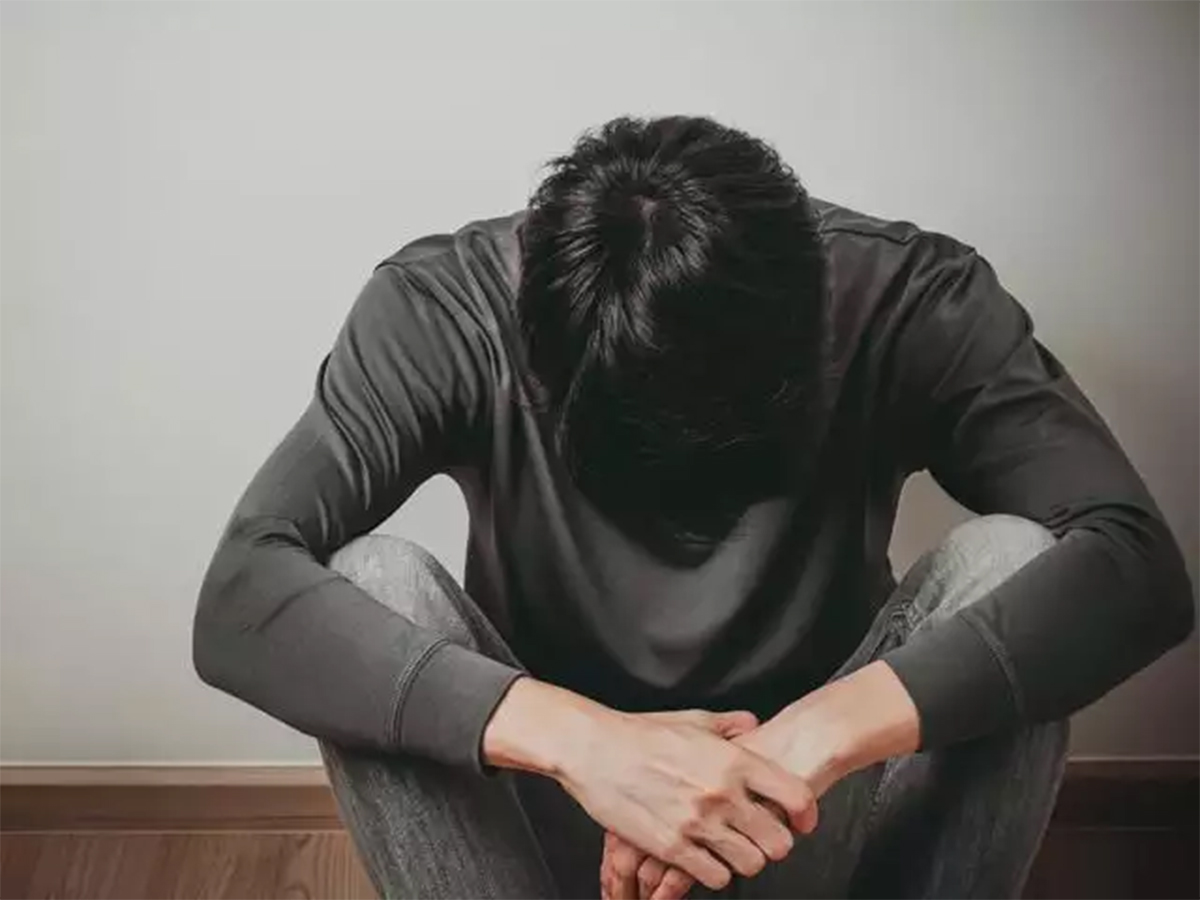 in everything by prayer
 and supplication, with thanksgiving
Be anxious for nothing, but                 in everything by prayer and supplication, with thanksgiving,  let your requests be made known to God; and the peace of God, which surpasses all understanding, will guard your hearts and minds through Christ Jesus.                                       — Philippians 4:6-7
in everything by prayer
and
thanksgiving
thanksgiving
supplication, with
self
let your requests be made known
.                                                             .
the peace of God
surpasses all understanding
will guard your hearts
to God
the peace of God
.            .
surpasses all understanding
will guard your hearts
through Christ Jesus
Christ Jesus
.                                    .
[Speaker Notes: Prayer is the highway rising past all the heights of heaven.]
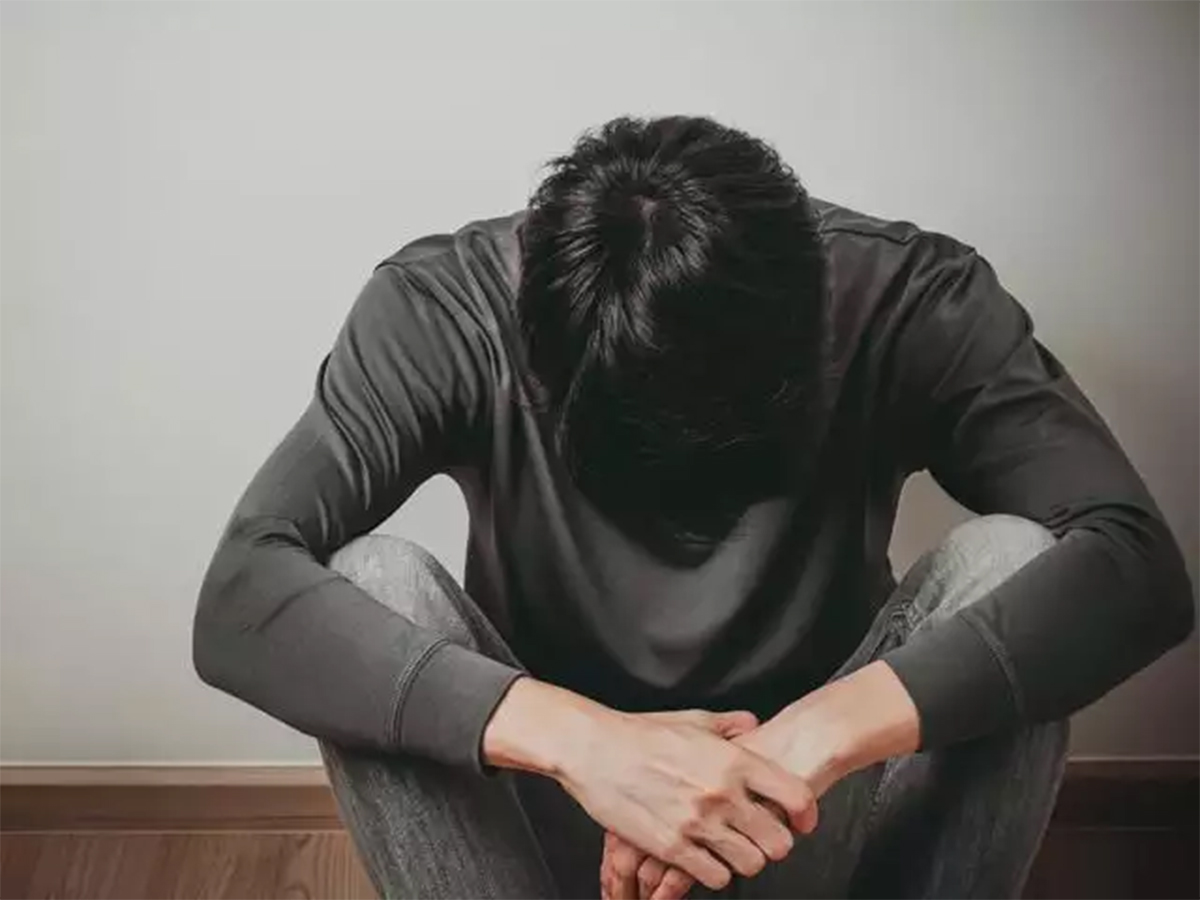 word
His
His word
[Speaker Notes: Prayer is the highway rising past all the heights of heaven.]
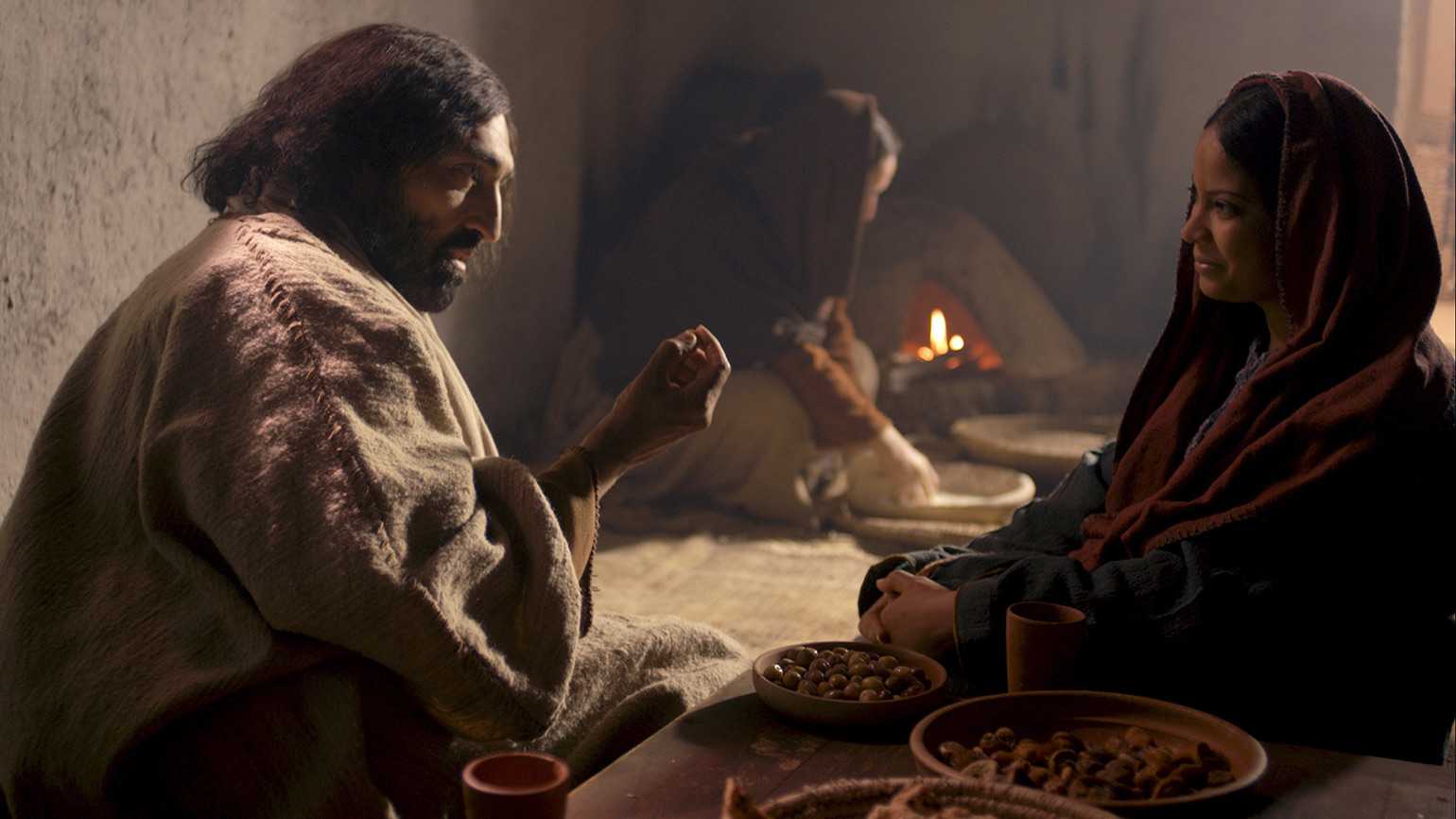 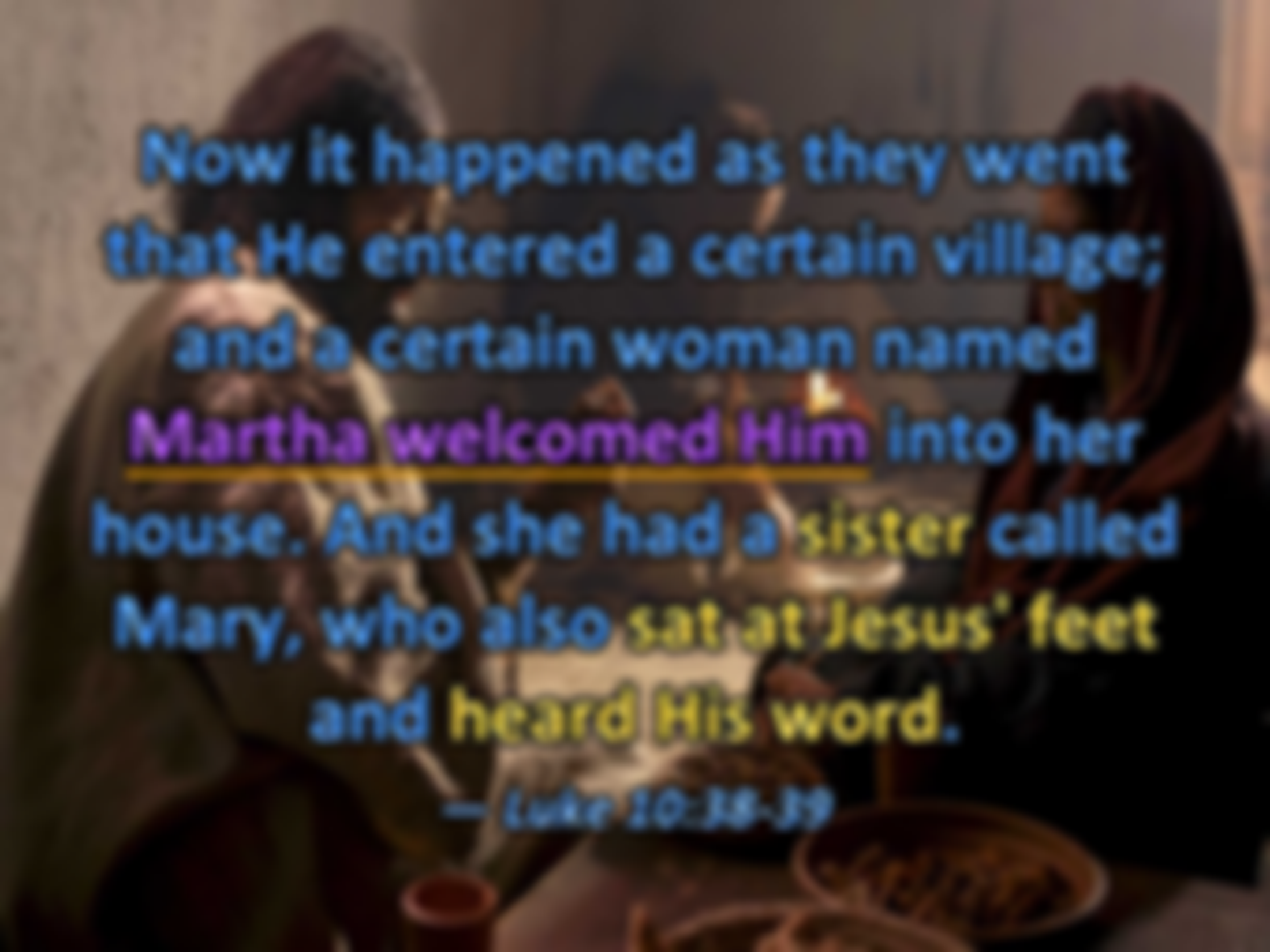 Now it happened as they went that He entered a certain village; and a certain woman named Martha welcomed Him into her house. And she had a sister called Mary, who also sat at Jesus' feet and heard His word.                           — Luke 10:38-39
Martha
Martha
Martha welcomed Him
Martha welcomed Him
His word
[Speaker Notes: His word is food indeed that heals the soul.]
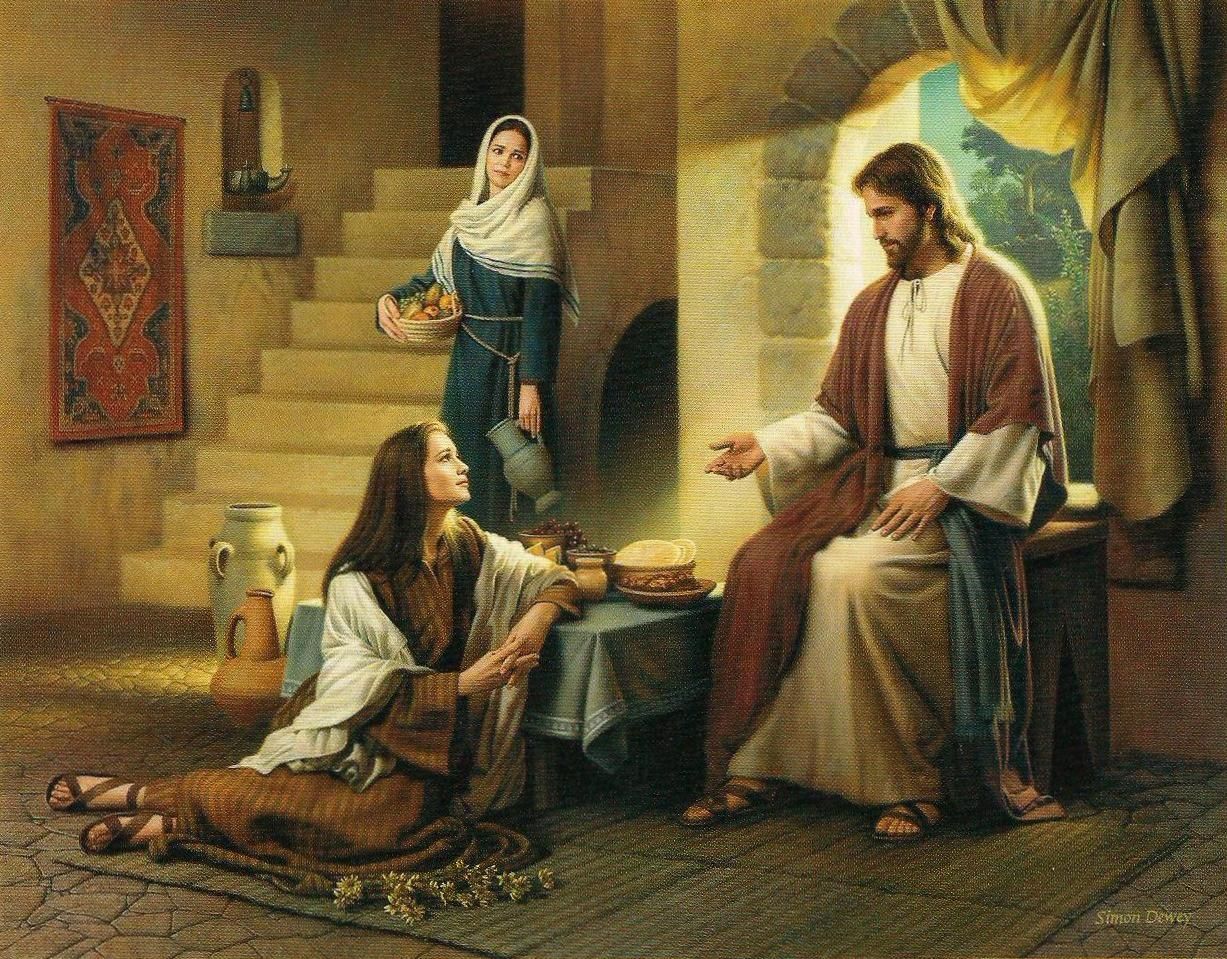 But Martha was distracted           with much serving, and she approached Him and said, "Lord, do You not care that my sister has left me to serve alone? Therefore tell her to help me." — Luke 10:40
Martha
Martha
tell her
tell her
[Speaker Notes: Anxiety is caused when we judge others and are annoyed at what we are not receiving; Instead of focusing on opportunities to serve, one looks to be served. When the Bible tells us the least shall be the greatest, it is for a heart of service without demands on others to do for you. The greatest treasure is to find contentment.]
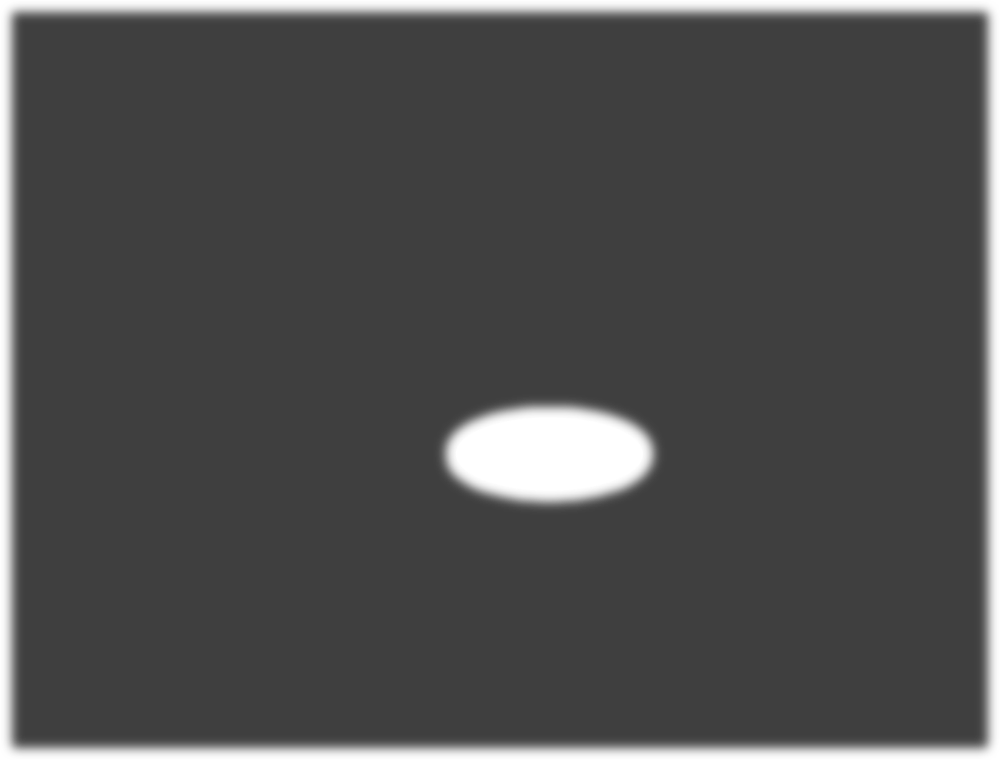 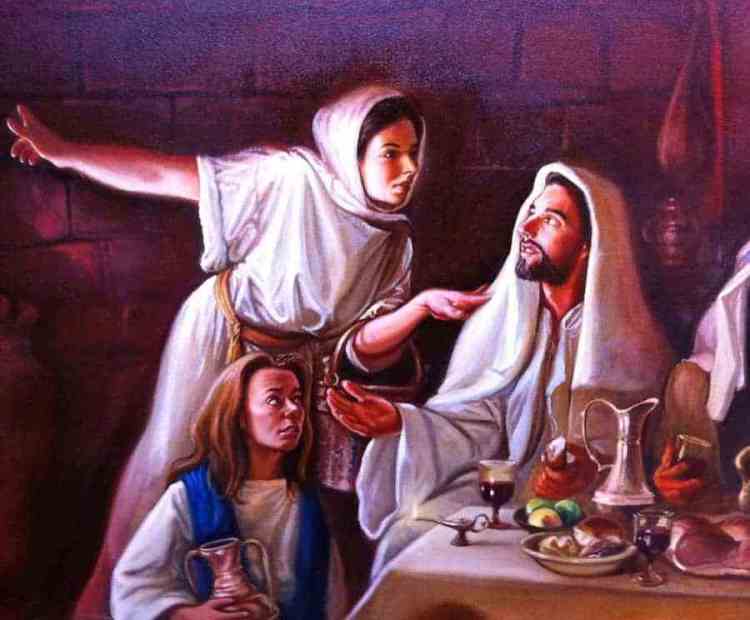 And Jesus answered and said to her, "Martha, Martha, you are worried and troubled about many things. "But one thing is needed, and Mary has chosen that good part, which will not be taken  away from her." — Luke 10:41-42
Martha
Martha
[Speaker Notes: What one centers on has the focus of welcomed calm or disquieted turmoil. Life is a choice and if one condemns others, what is missed is self-awareness in the moment over outward complaining.  To obtain peace, a thankful heart under God’s own grace has nothing comparable.]
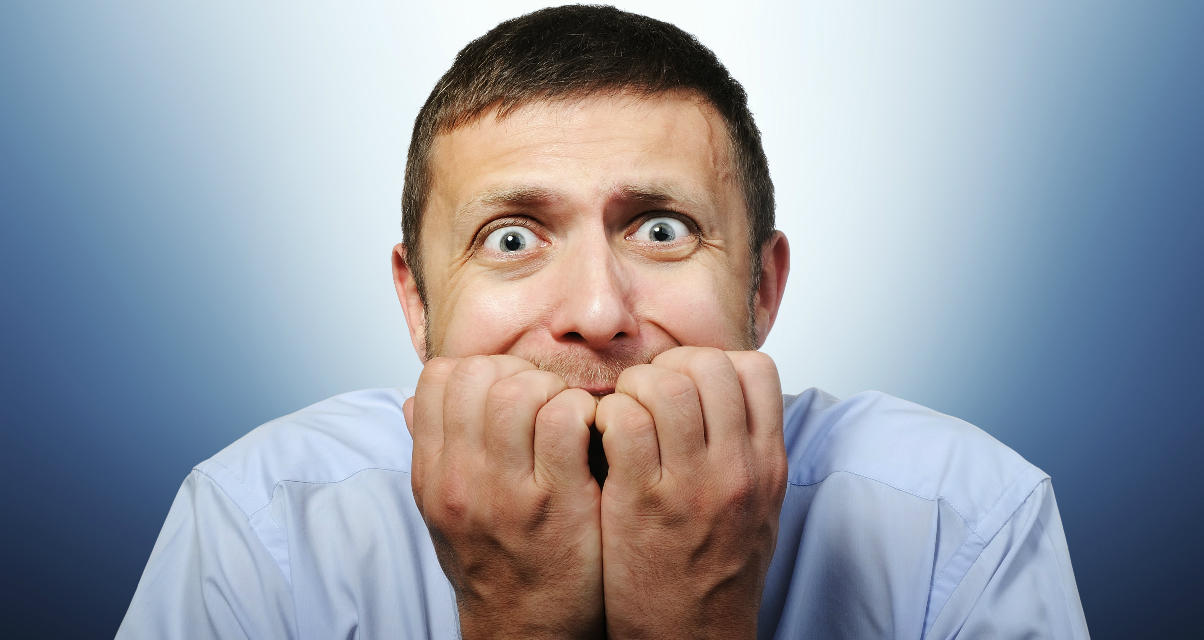 Therefore humble yourselves under the mighty hand of God, that He may exalt you in due time, casting all your care upon Him, for He cares for you. — 1st Peter 5:6-7
casting all your care upon Him
casting all your care upon Him
[Speaker Notes: Overly wrought cares consume the sanctuary of a peaceful mind.]
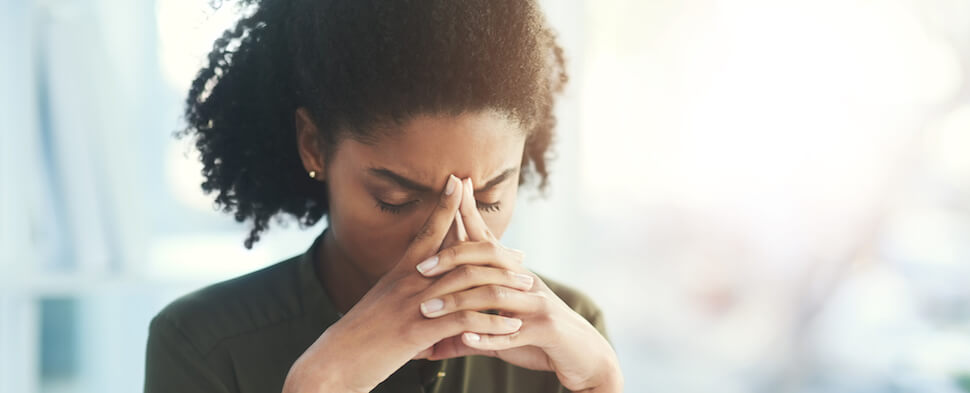 "And which of you by worrying can add one cubit to his stature? If you then are not able to do the least, why are you anxious for the rest? Consider the lilies, how they grow: they neither toil nor spin; and yet I say to you, even Solomon in all his glory was not arrayed like one of these." — Luke 12:25-27
worry
anxious
anxious
[Speaker Notes: Beauty is found in what is most simple torn from the bonds of confusion. The shear moment of a naked blade of grass in simple blowing fields has great magnificence when seen. Wonder and awe lift a soul above the petty mundane.  Anxiety does not reveal the true nature God intended for mankind.]
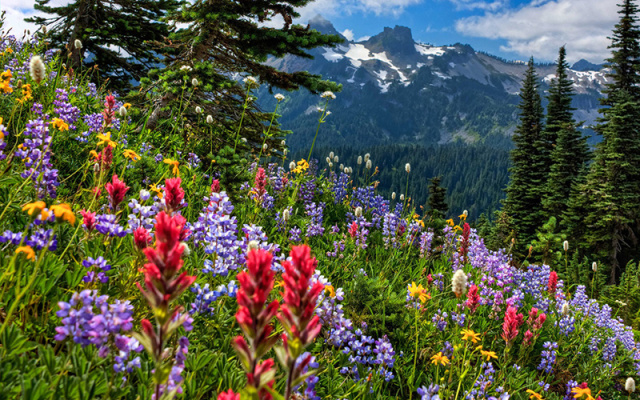 "If then God so clothes the grass, which today is in the field and tomorrow is thrown into the oven, how much more will He clothe you, O you of little faith? And do not seek what you should eat or what you should drink, nor have an anxious mind." — Luke 12:28-29
clothe
clothe
faith
little
little faith
.                  .
eat
eat
drink
drink
mind
anxious
anxious mind
anxious
.                        .
[Speaker Notes: Escape comes to those who find His love in more than what could ever be returned. desire]
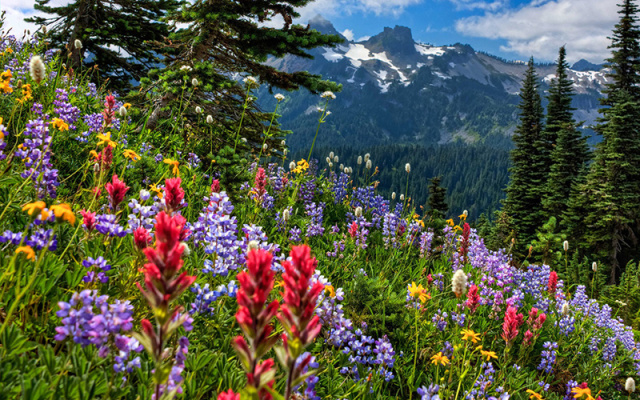 i
d
e
e
s
desires
s
r
[Speaker Notes: Escape comes to those who find His love in more than what could ever be returned. Usually, unfulfilled desires leave one empty asking for more; discontent with what one already has.]
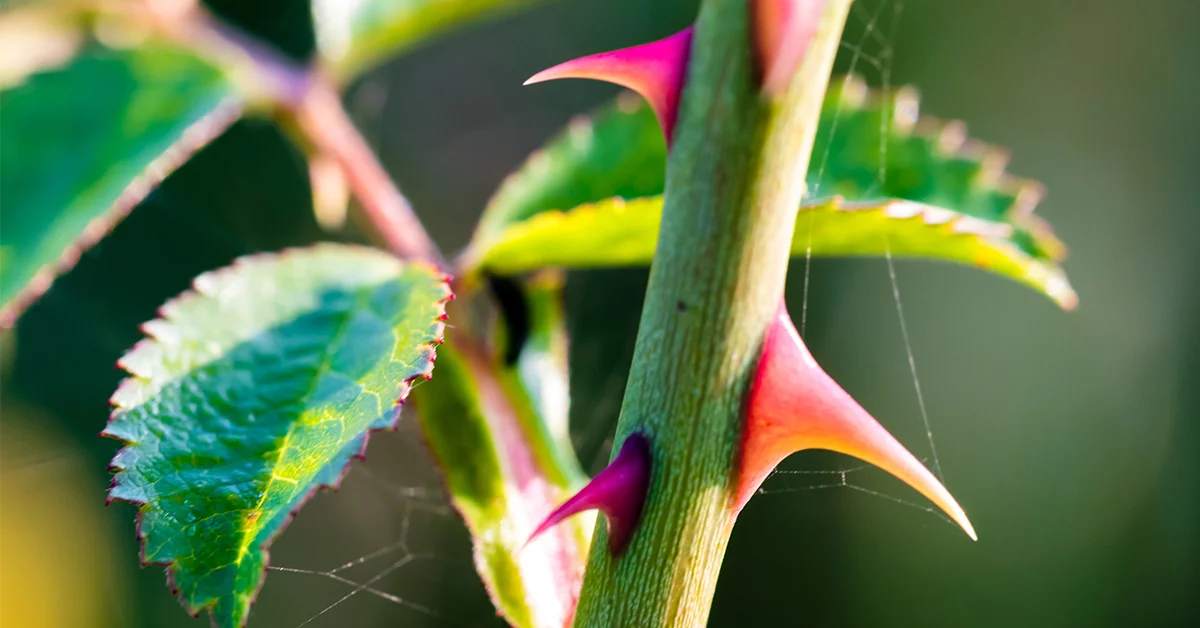 "Now these are the ones sown among thorns; they are the ones who hear the word, and the cares of this world, the deceitfulness of riches, and the desires for other things entering in choke the word, and it becomes unfruitful."            — Mark 4:18-19
thorns

     cares of
    this world

      deceitfulness
          of riches

            desires for
           other things
thorns
care
cares
care
of
this world
deceitfulness
of
other
desires
desires for
riches
things
[Speaker Notes: All that is seen is destined to the decay of yesterday.]
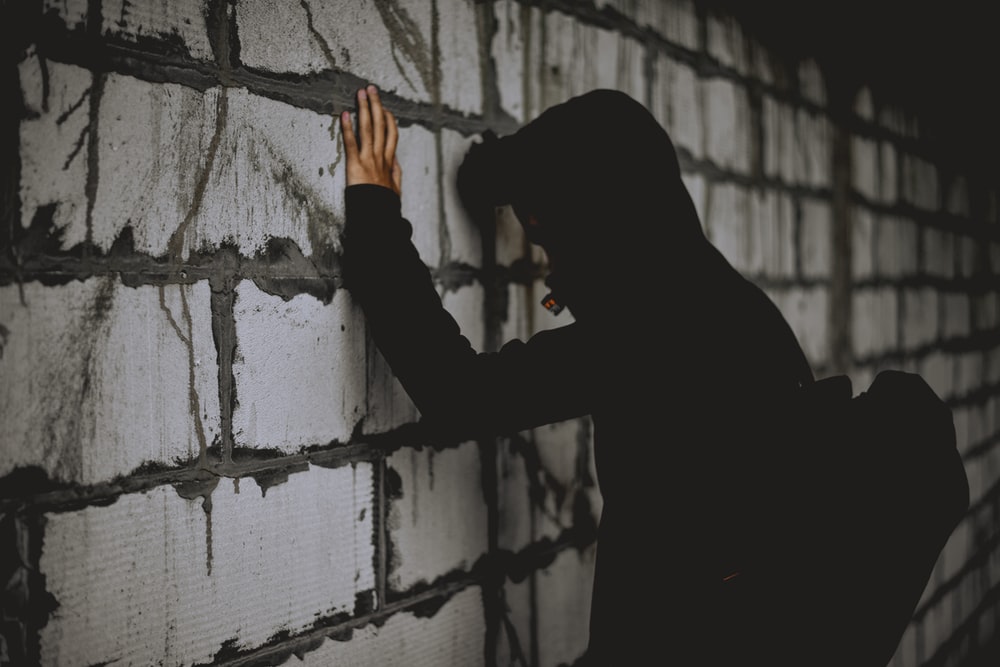 Be sober, be vigilant; because your adversary the devil walks about like a roaring lion, seeking whom he may devour. Resist him, steadfast in the faith, knowing that the same sufferings are experienced by your brotherhood in the world. But may the God of all grace, who called us to His eternal glory by Christ Jesus, after you have suffered a while, perfect, establish, strengthen, and     settle you. — 1st Peter 5:8-10
Be sober
be vigilant
Be sober, be vigilant:
	   Resist the devouring devil

● steadfast in the faith
		     same sufferings
			   by your brotherhood
						in the world

● after you have suffered a while
		   perfect, establish, strengthen 
				settle you
Be sober, be vigilant:
be vigilant
Be sober
thorns

     cares of
    this world

      deceitfulness
          of riches

            desires for
           other things
devil
the
ing
steadfast in the faith
devour
Resist
same sufferings
in the
by your brotherhood
world
after you have suffered a while
perfect, establish, strengthen
settle you
[Speaker Notes: We all have walls to conquer in front of us. One block at a time lifts us to that higher vantage.]
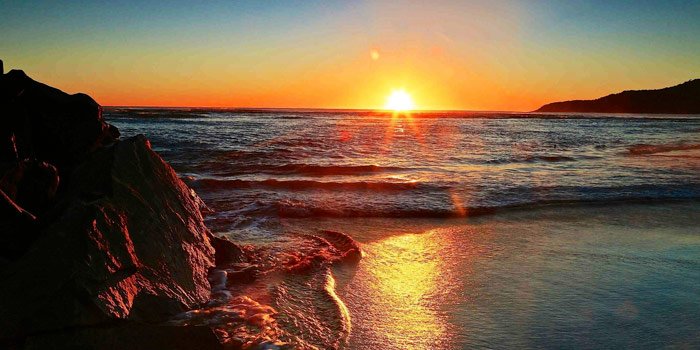 "By your patience possess your souls." — Luke 21:19
"But seek first the kingdom of God and His righteousness, and all these things shall be added to you. Therefore do not worry about tomorrow, for tomorrow will worry about its own things. Sufficient for the day is its own trouble." — Matthew 6:33-34
seek
seek
His righteousness
His righteousness
do not worry about tomorrow
do not worry
about tomorrow
trouble
trouble
[Speaker Notes: Worry is mostly those delusions that cause unnecessary panic to envelop stolen peace. Concern is reasonable, where worry can be debilitating and needless. The more one knows of Jesus, and the ways of God, troubles become lessened.]
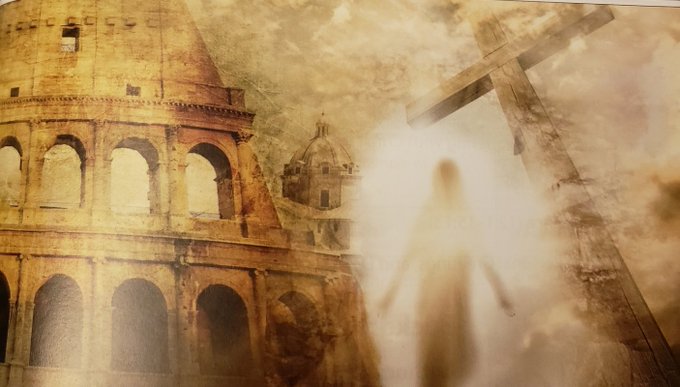 Now as they said these things, Jesus Himself stood in the midst of them, and said to them, "Peace to you." But they were terrified and frightened, and supposed they had seen a spirit. And He said to them, "Why are you troubled? And why do doubts arise in your hearts?" — Luke 24:36-38
Now as they said these things, Jesus Himself stood in the midst of them, and said to them, "Peace to you." But they were terrified and frightened, and supposed they had seen a spirit. And He said to them, "Why are you troubled? And why do doubts arise in your hearts?" — Luke 24:36-38
FEAR
a spirit
trouble
[Speaker Notes: God, creator of all, can never be seen in His totality. This fear of either His knowing or our not knowing builds or destroys the sanity of a soul. If we allow our fears to overwhelm our courage, we surely have lost the purpose of life.]
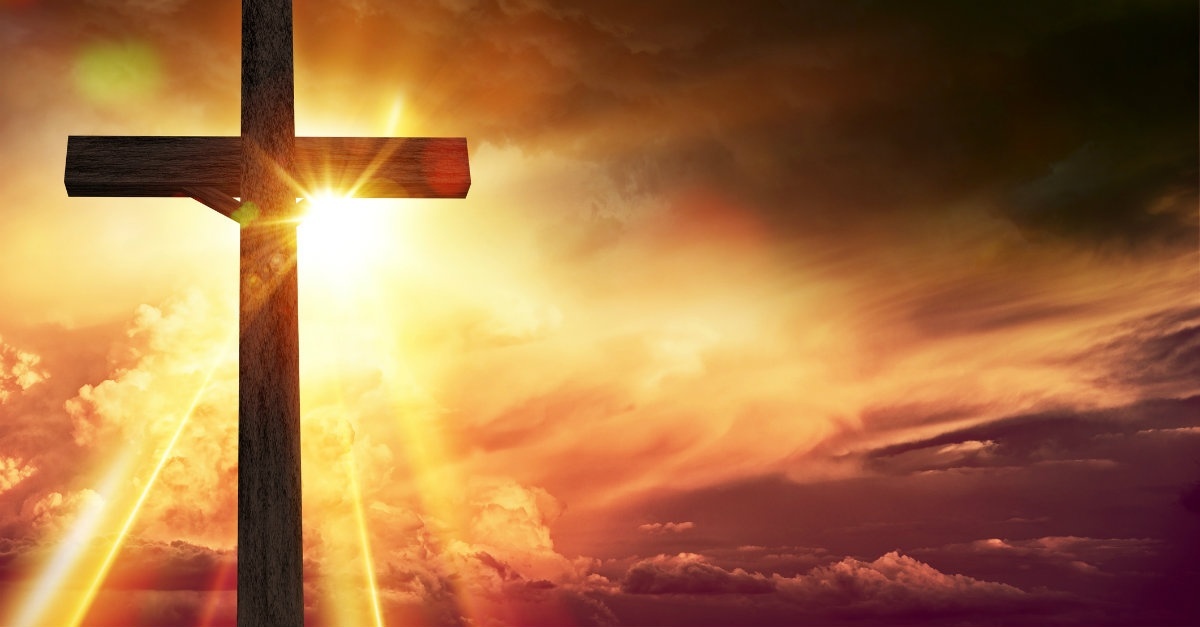 "Let not your heart be troubled; you believe in God, believe    also in Me." —  John 14:1
Let not your heart be troubled
.                                                       .
[Speaker Notes: Dreams can never fill the light He has already given.]
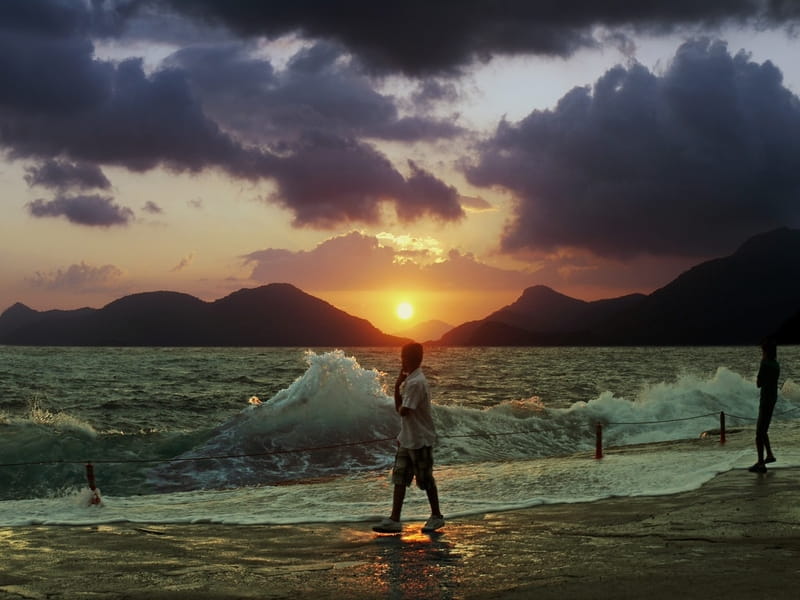 For our light affliction, which      is but for a moment, is working for us a far more exceeding and eternal weight of glory, …                          — 2nd Corinthians 4:17
eternal weight of glory
.                                         .
[Speaker Notes: That which is ahead holds more substance than all created before.]
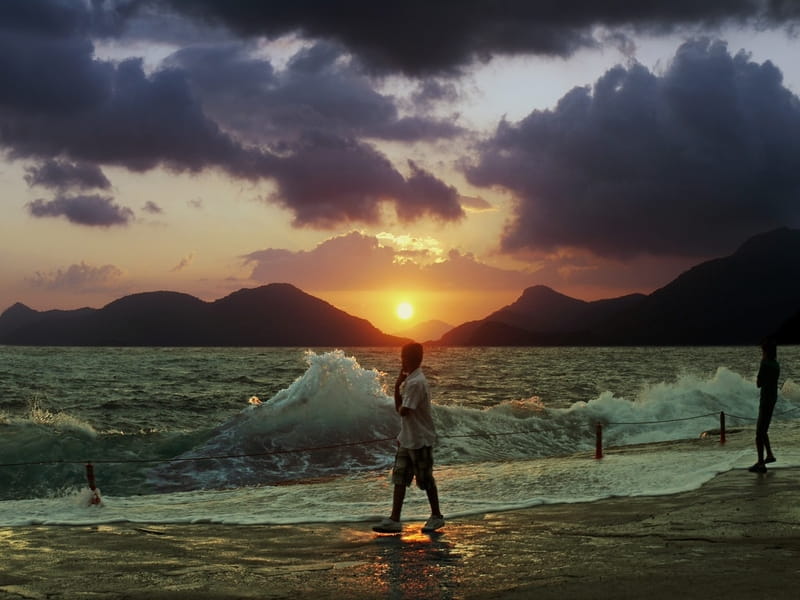 God
Lord Jesus Christ
		     God
Lord Jesus Christ
Lord Jesus Christ
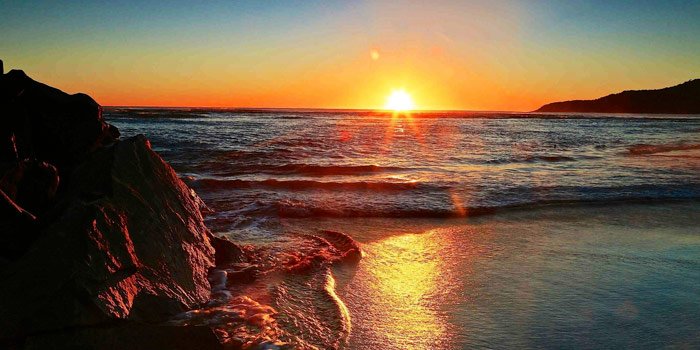 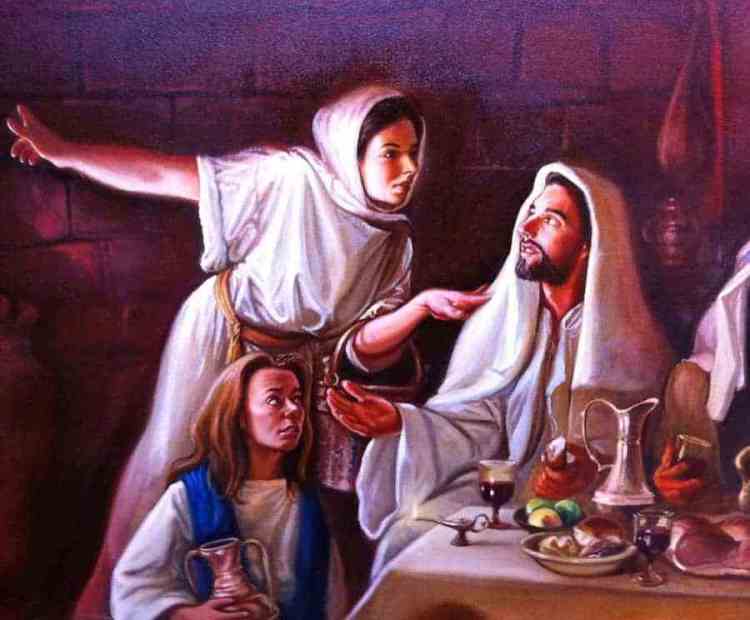 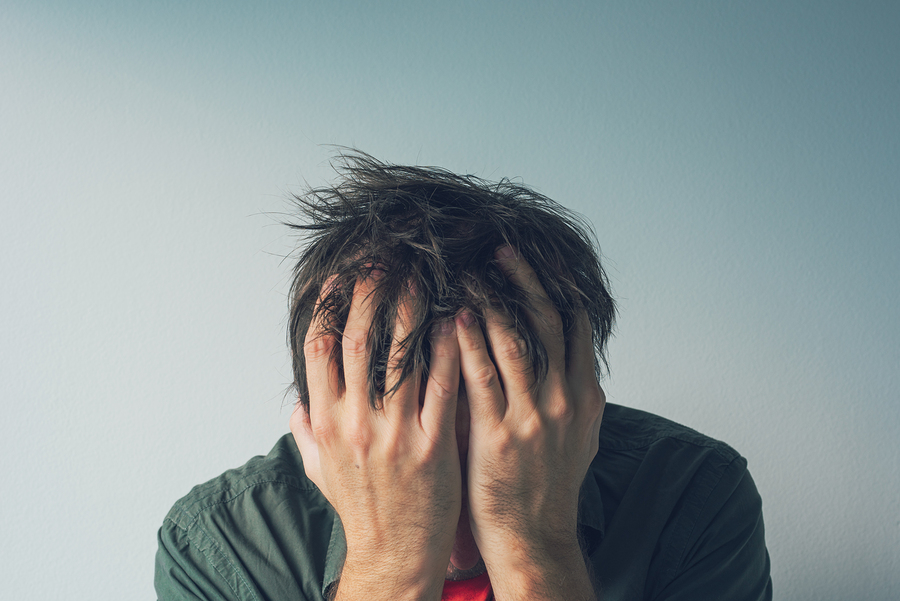 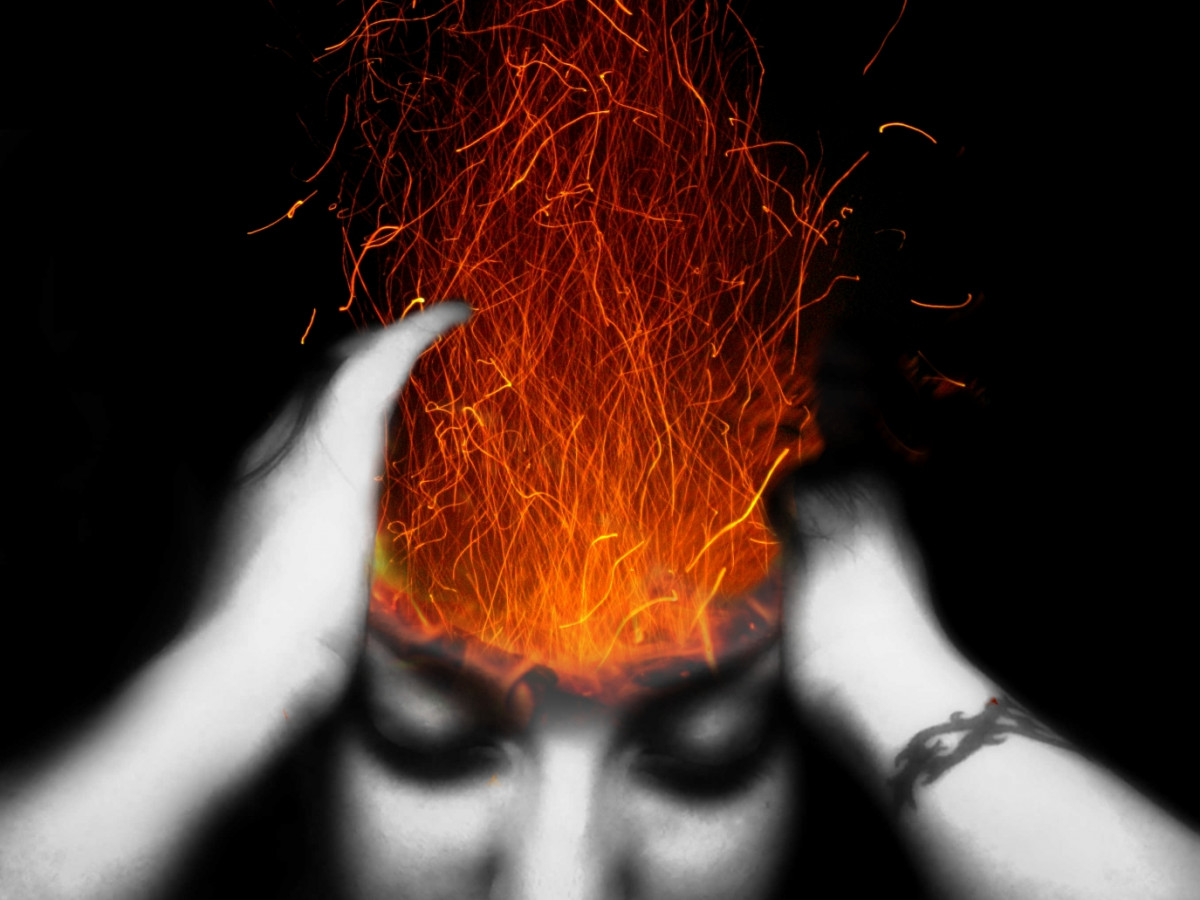 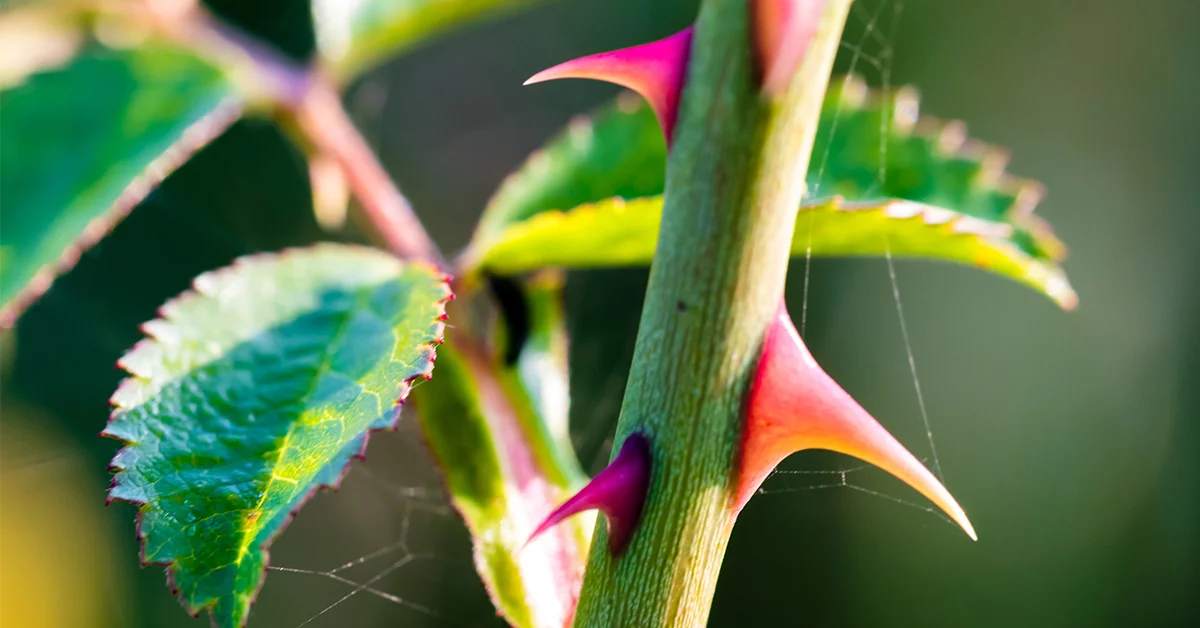 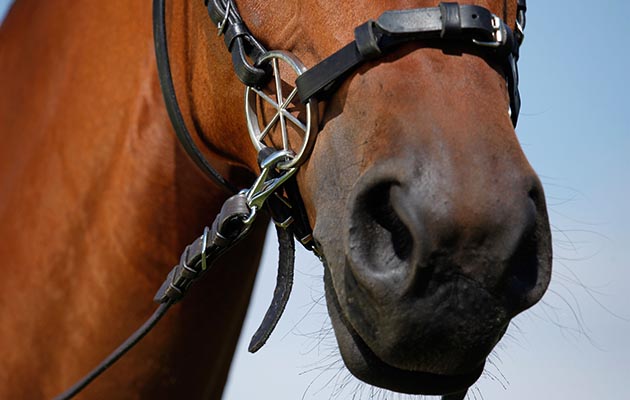 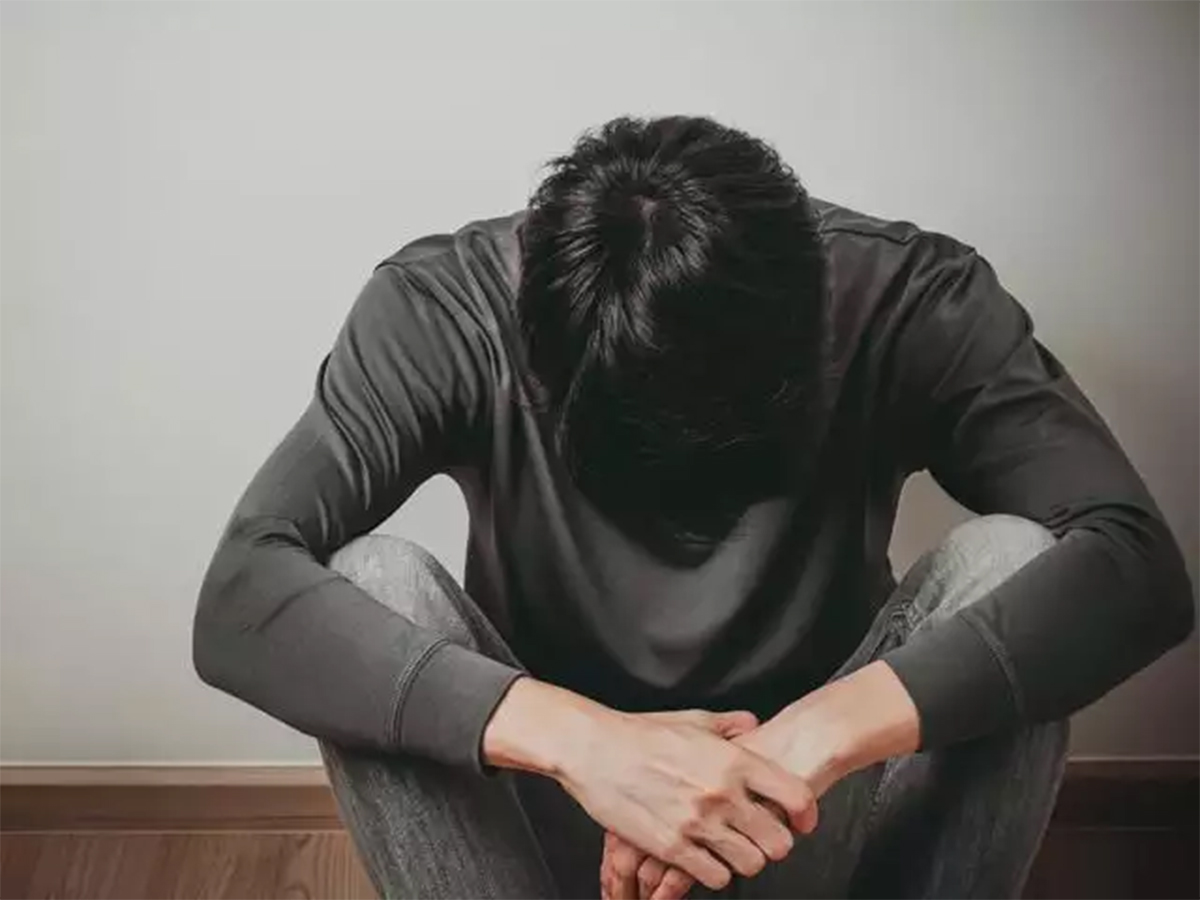 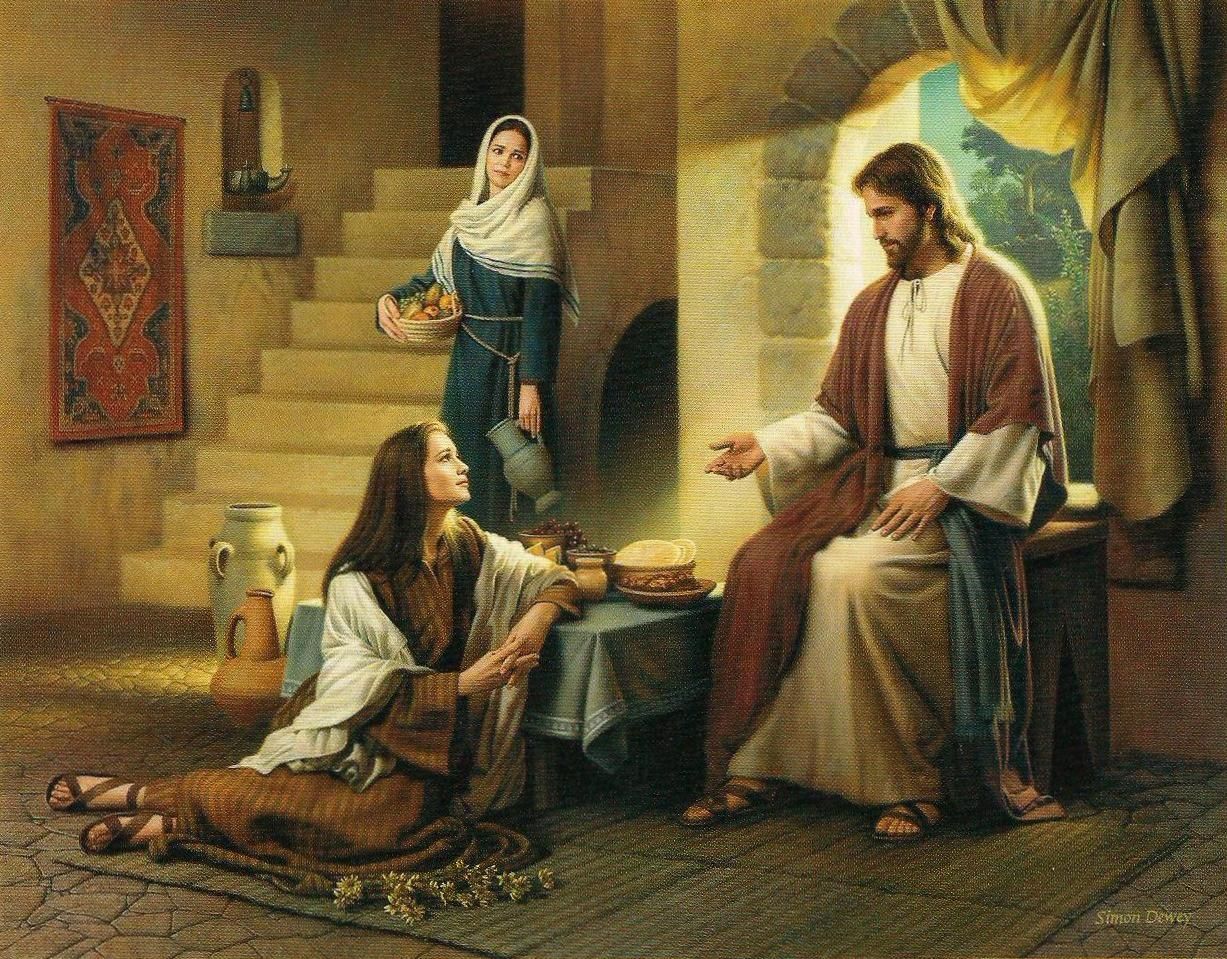 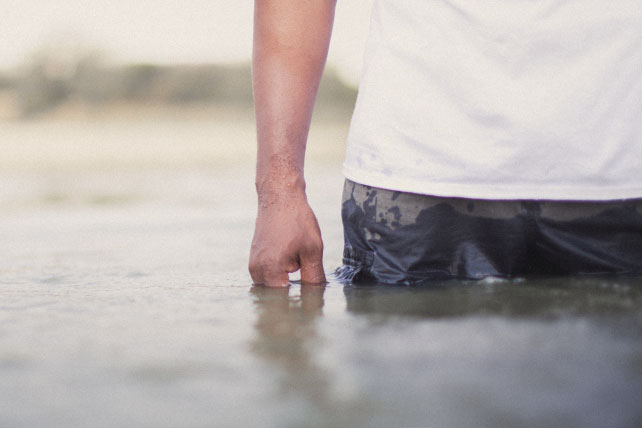 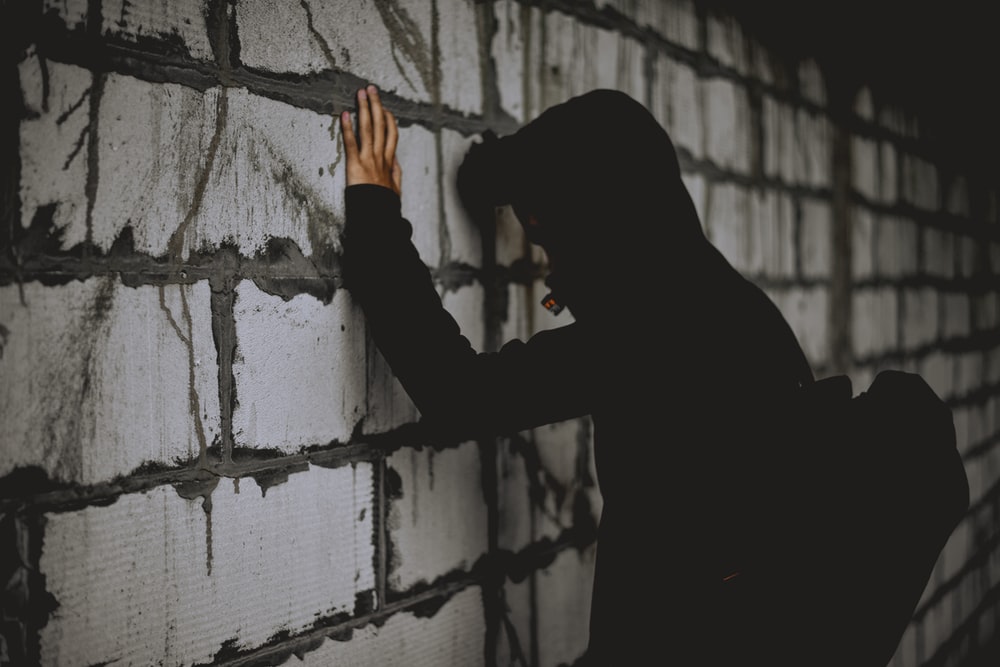 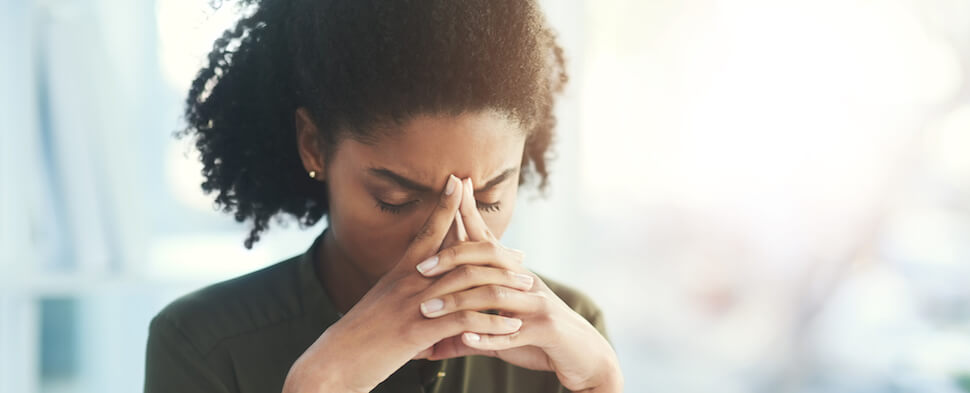 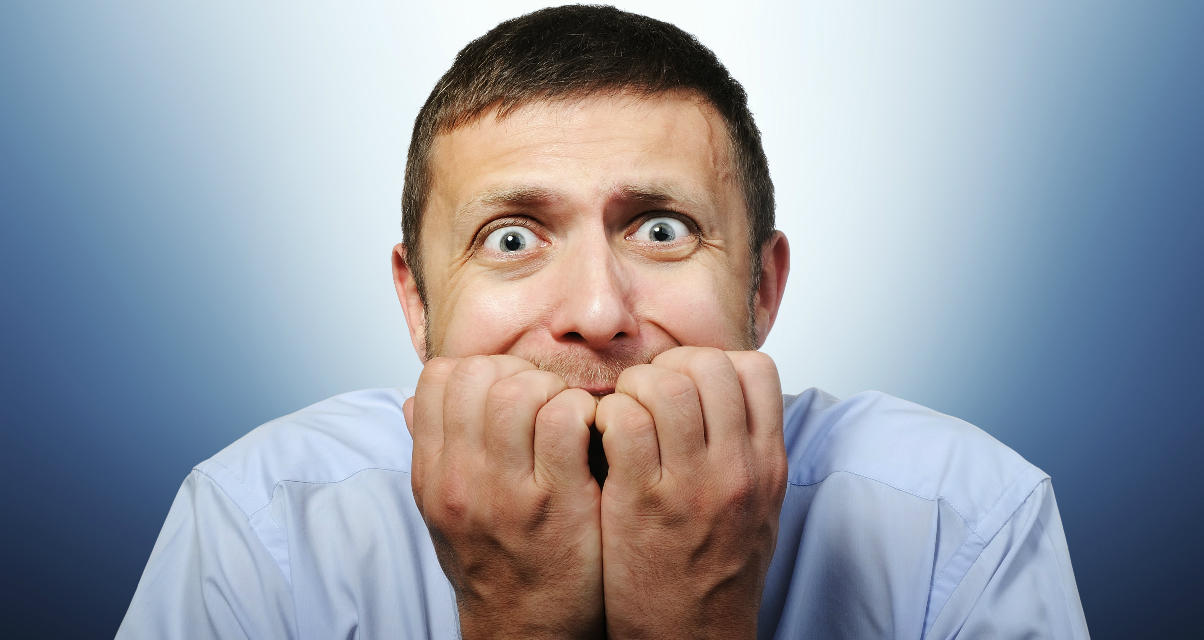 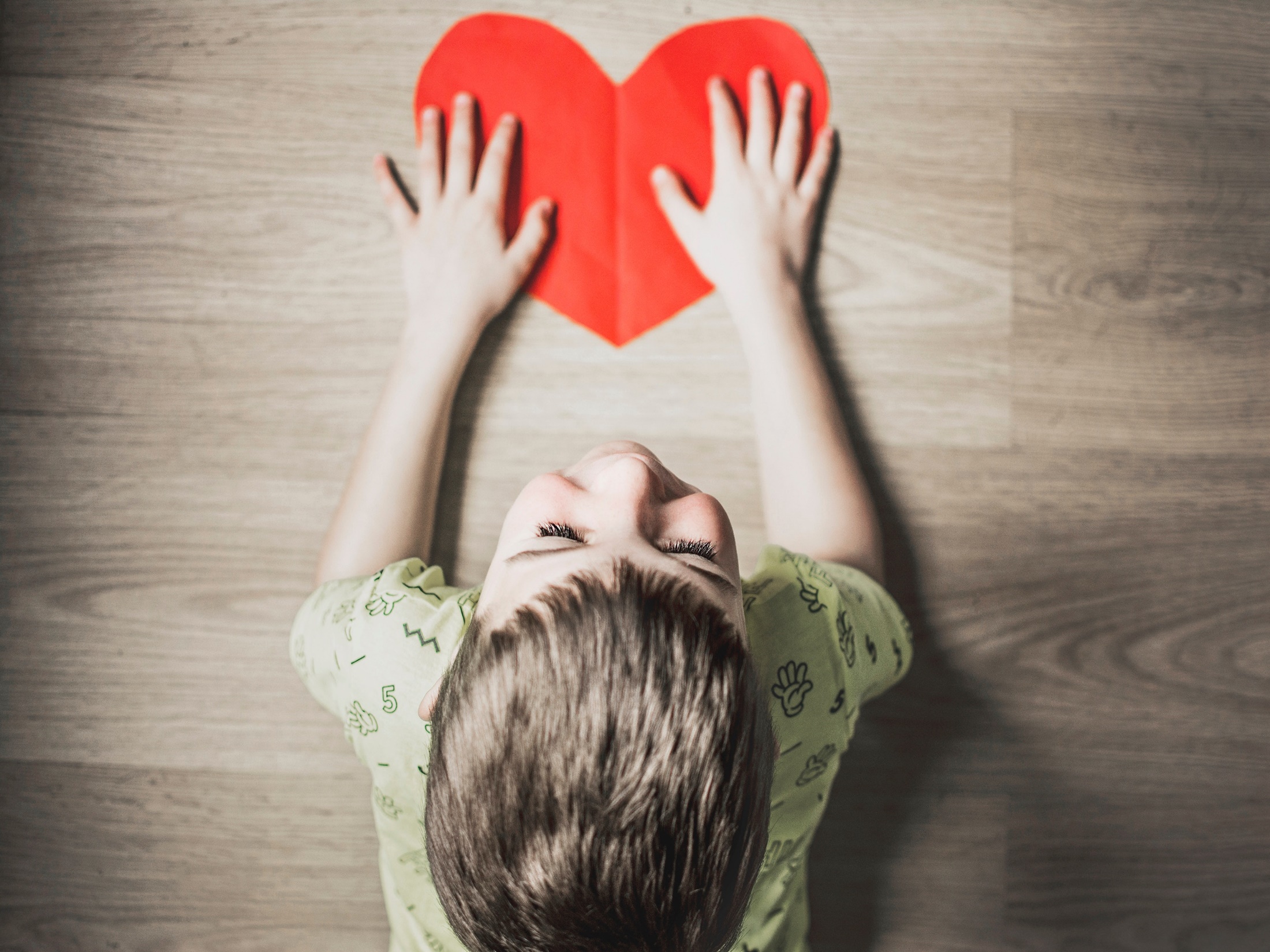 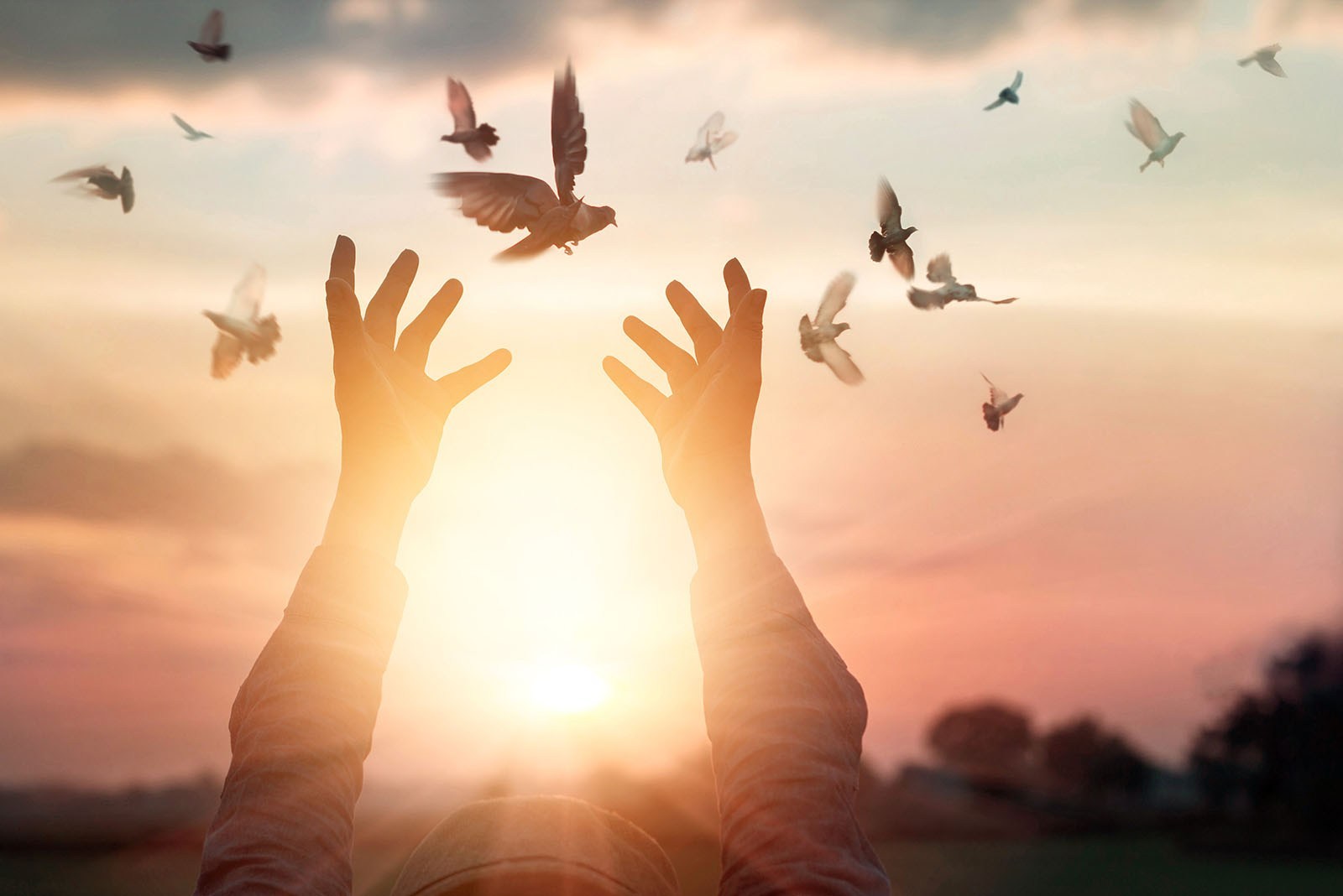 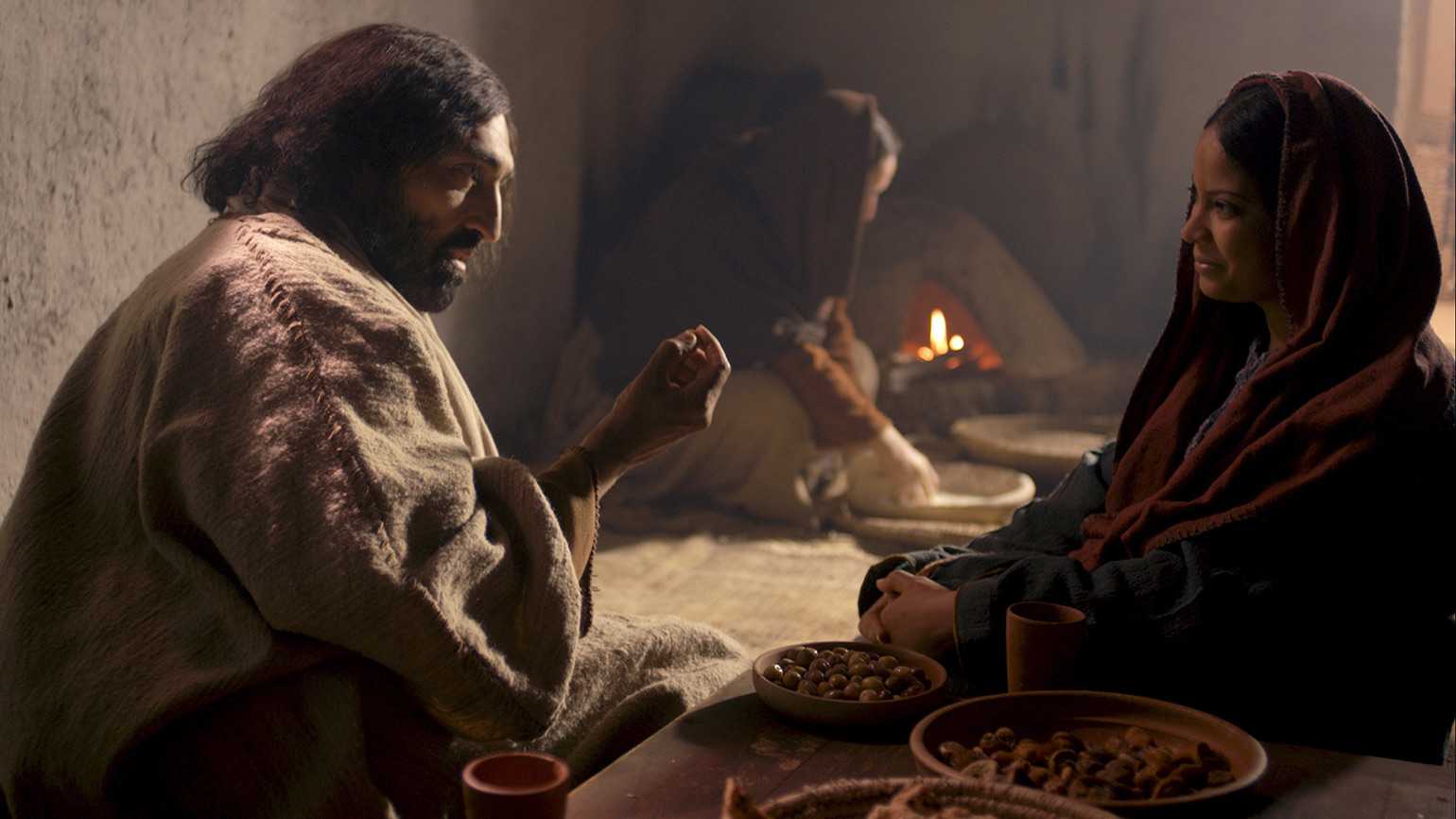 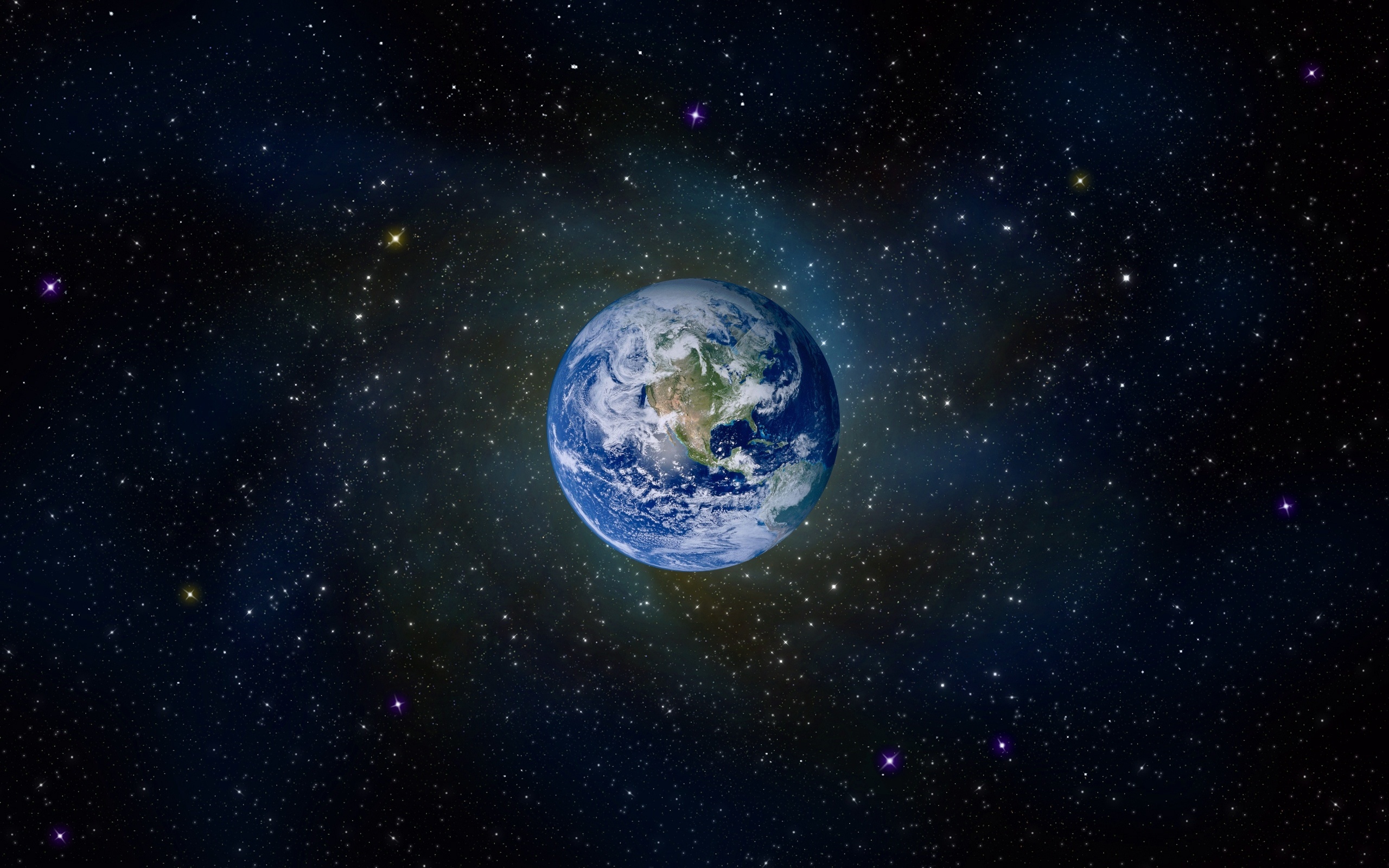 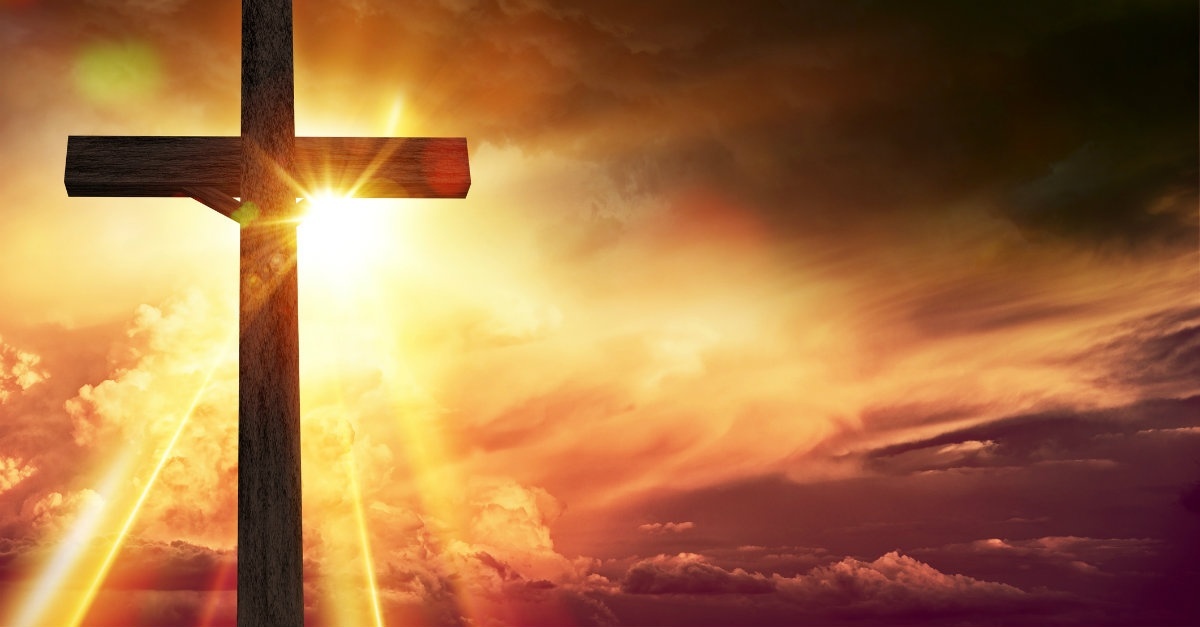 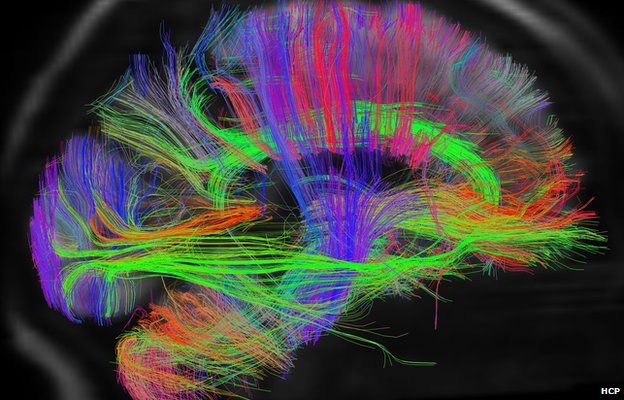 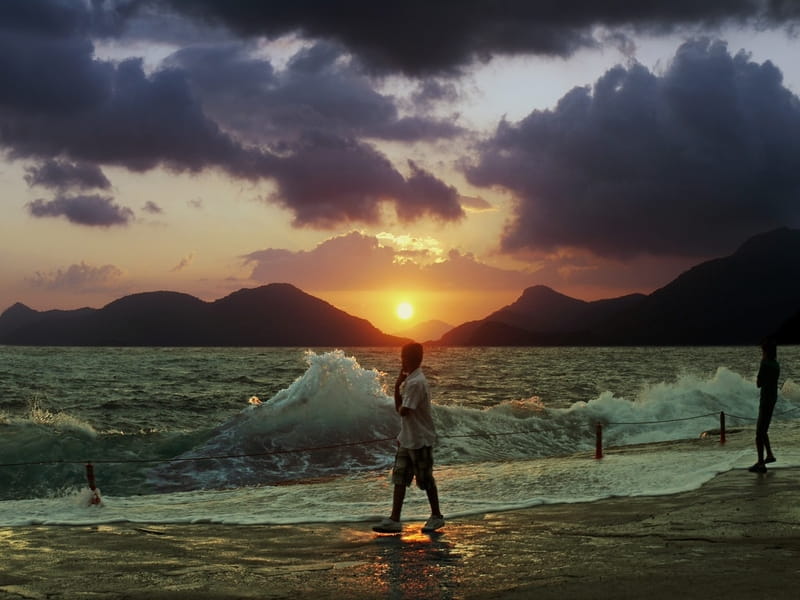 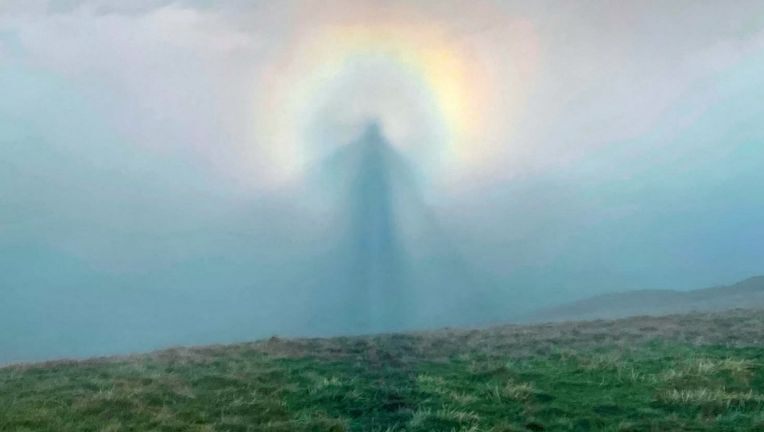 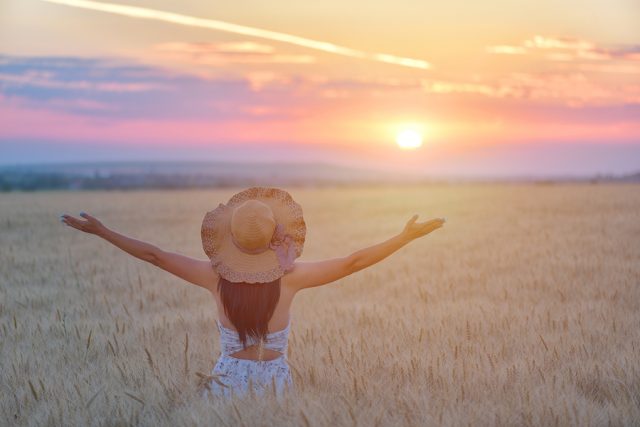 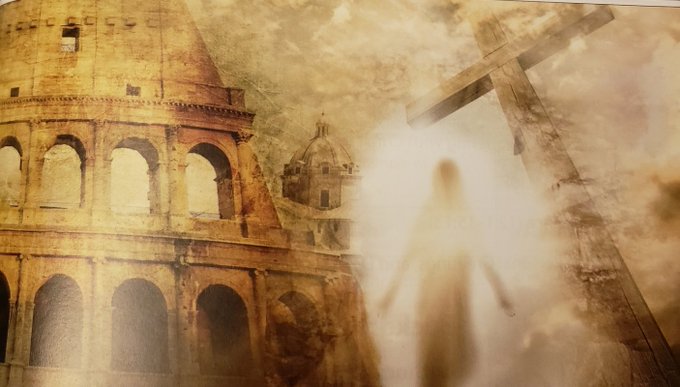 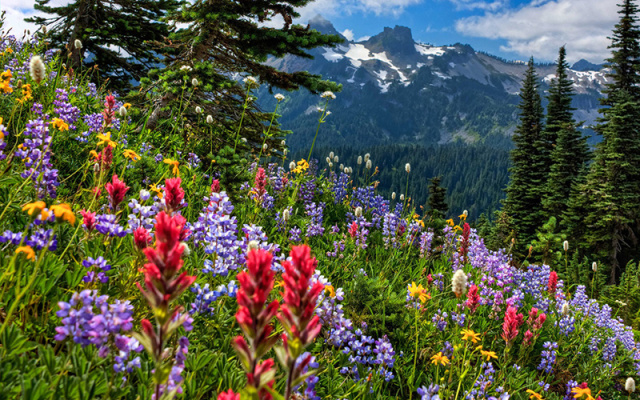 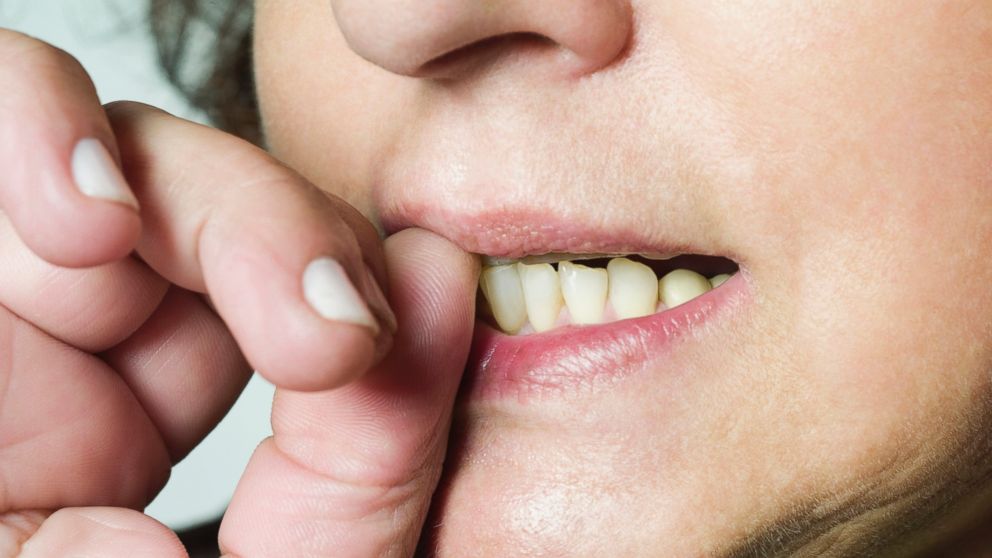 Blessed be the God and Father of our Lord Jesus Christ, the Father of mercies and God of all comfort, who comforts us in all our tribulation, that we may be able to comfort those who are in any trouble, with the comfort with which we ourselves are comforted by God. — 2nd Corinthians 1:3-4
God
Lord Jesus Christ
		     God
God of all comfort:
  → comforts us in all our tribulation
			     ↓
 	  we may be able to comfort 
	      who are in any trouble
			       ↕
		 with the comfort we
	       are comforted by God
God of all comfort
comforts us in all our
we may be able
tribulation
who are in any
to comfort
trouble
with the comfort
are comforted
we
by God
[Speaker Notes: When our faith stands for all to see, collectively, we strengthen each other.

Pain is the heart of consciousness we all endure]
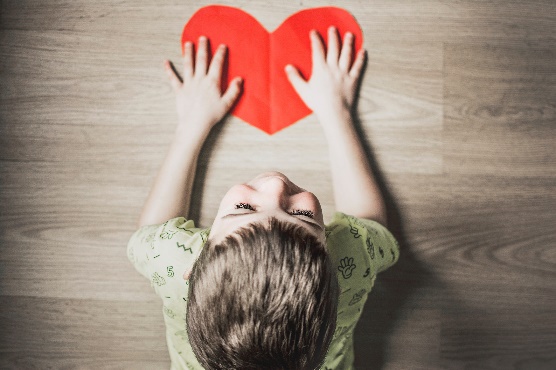 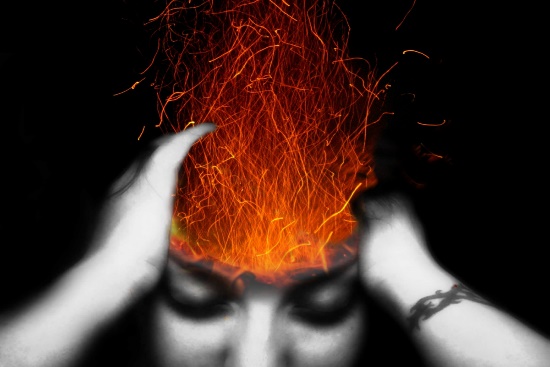 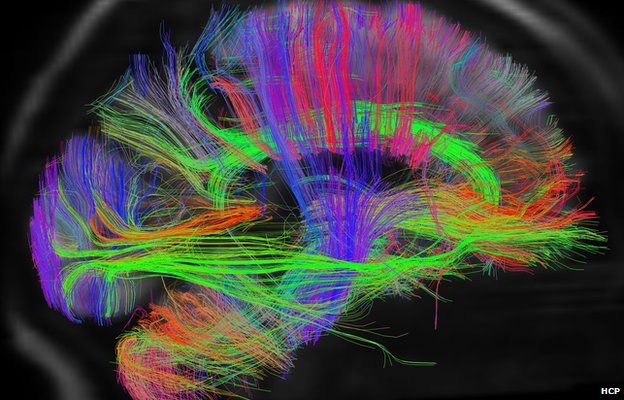 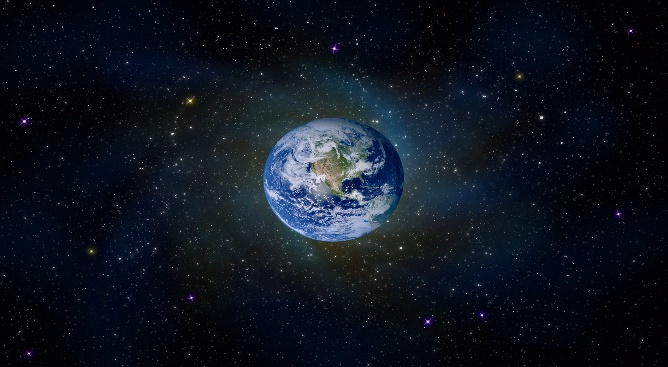 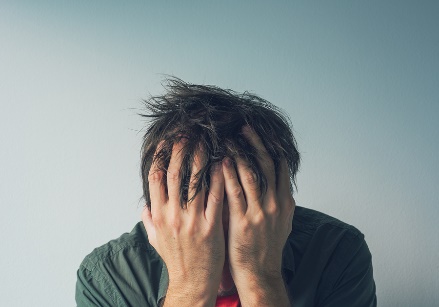 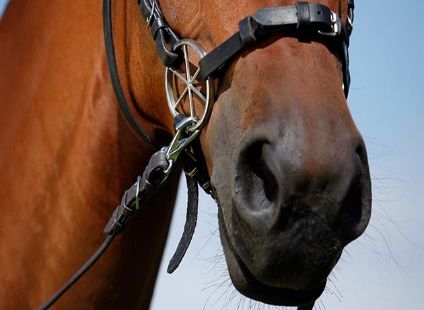 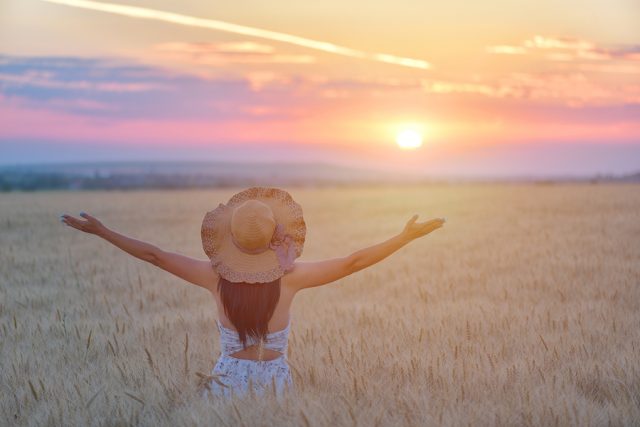 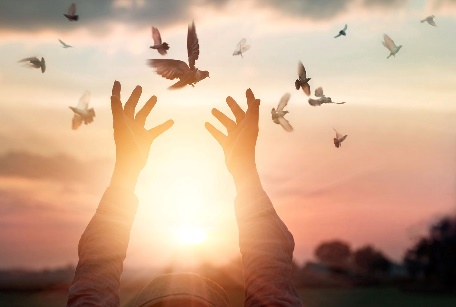 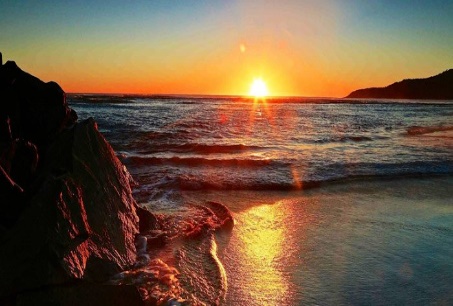 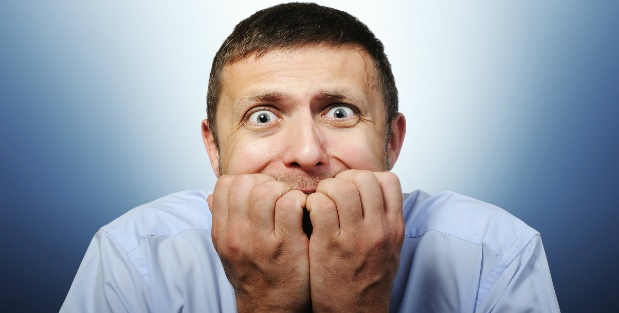 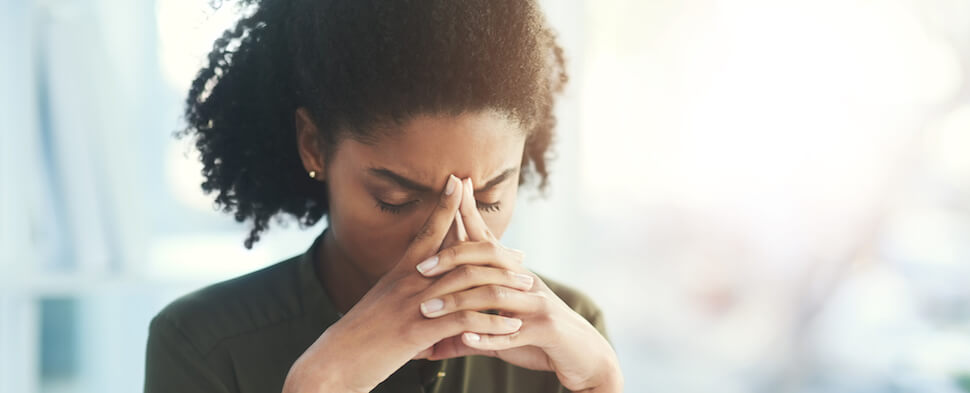 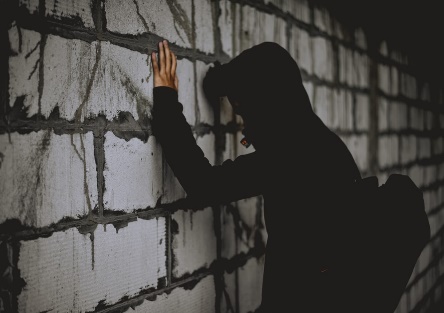 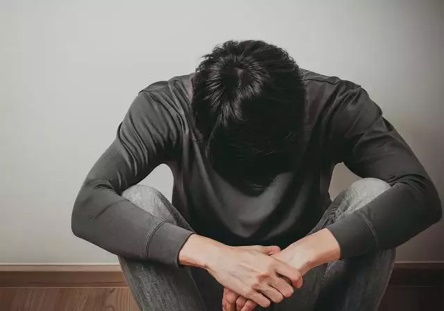 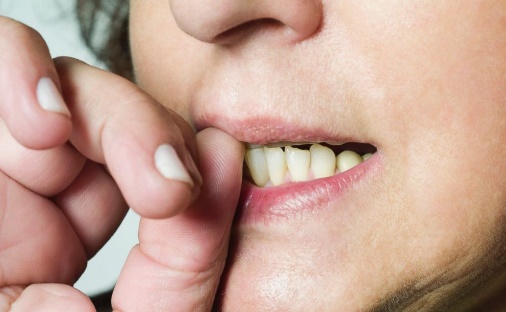 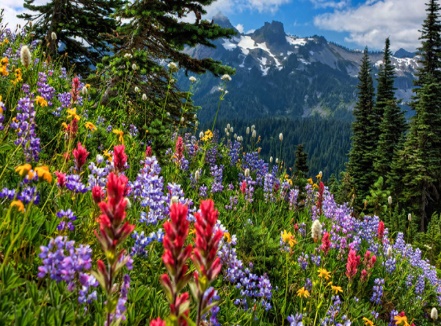 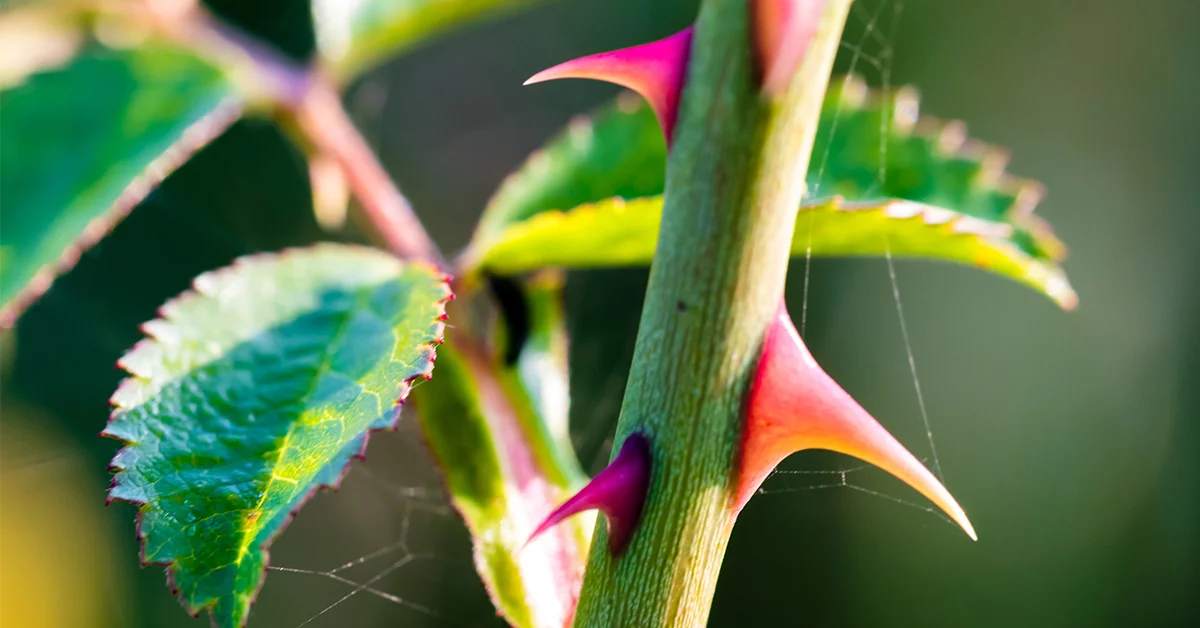 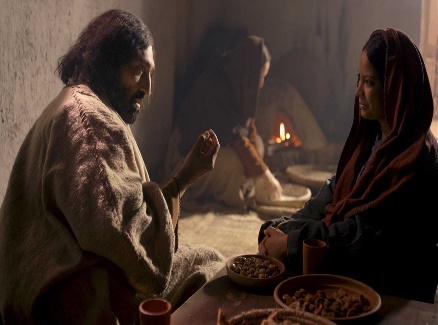 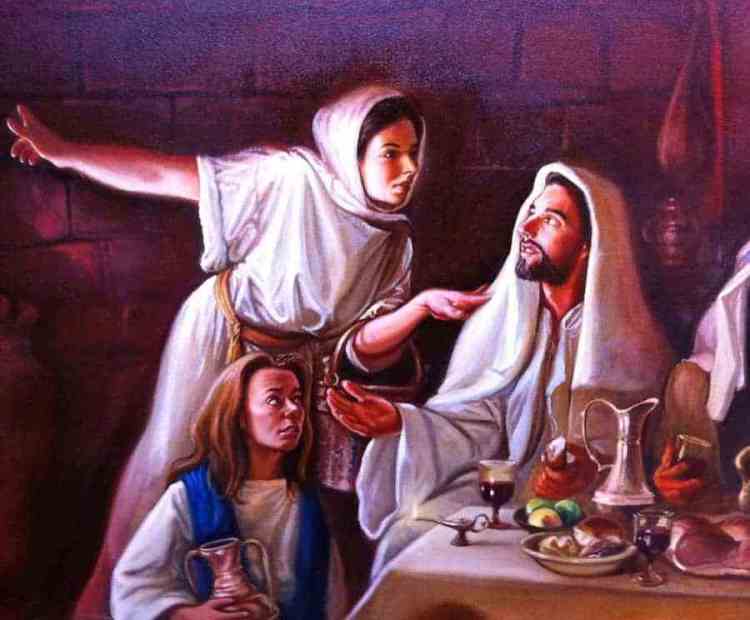 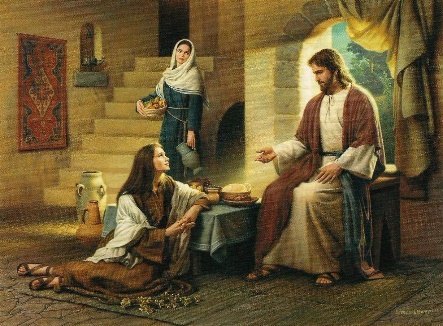 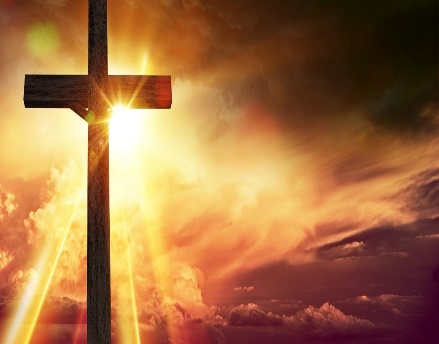 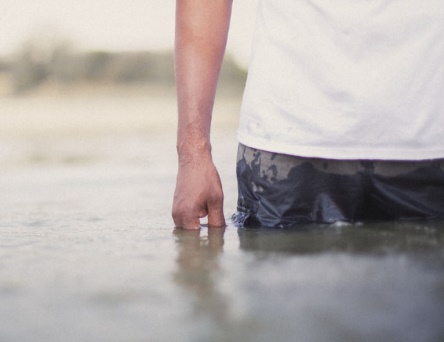 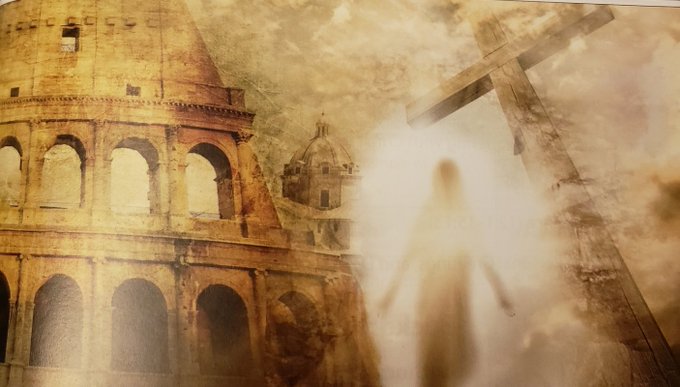 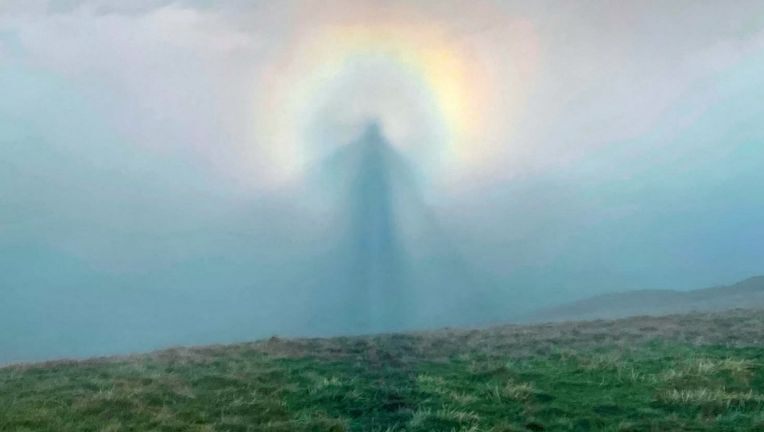 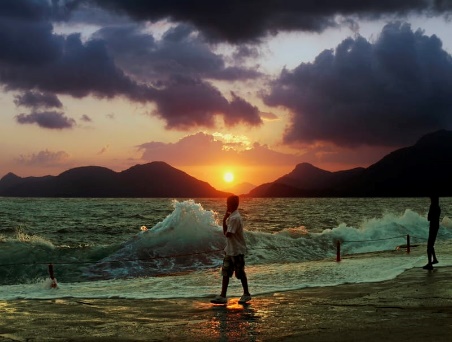 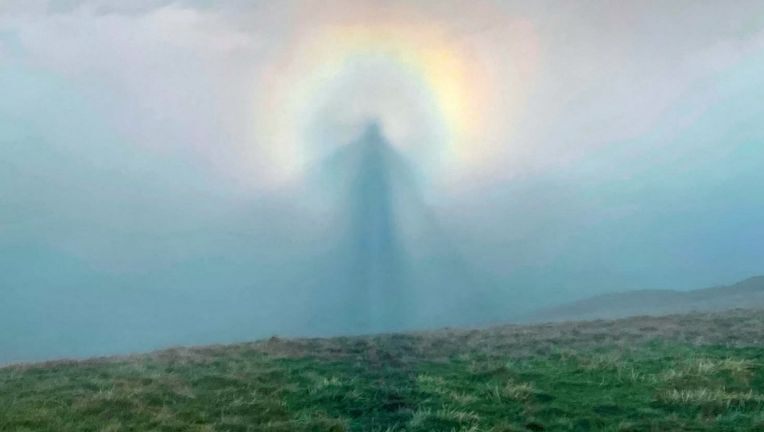 → Anxiety causes depression while a good word heals
→ The corruption in the world remains among all
→ Understanding with trusting God is what draws joy
→ Depart from evil and do good knowing God watches
→ Forsake wrath, do not fret – it only causes harm
→ Sober prayer & thanksgiving guards peace of heart
→ Overly spent by busy woes misses His simple truths
→ Undue worries avalanche on those with little faith
→ The cares of the world blur higher spiritual truths
→ We are not alone in the challenges all face
→ Troubles and doubts fade when we see Christ’s love
→ Unbounded glory rises on the horizon of our faith
→ Together we are able to comfort one another
Welcome the crutch of God rather than the broken cane of man
[Speaker Notes: Welcome the crutch of God rather than the broken cane of man.]
Please visit http://www.RonBert.comto explore further
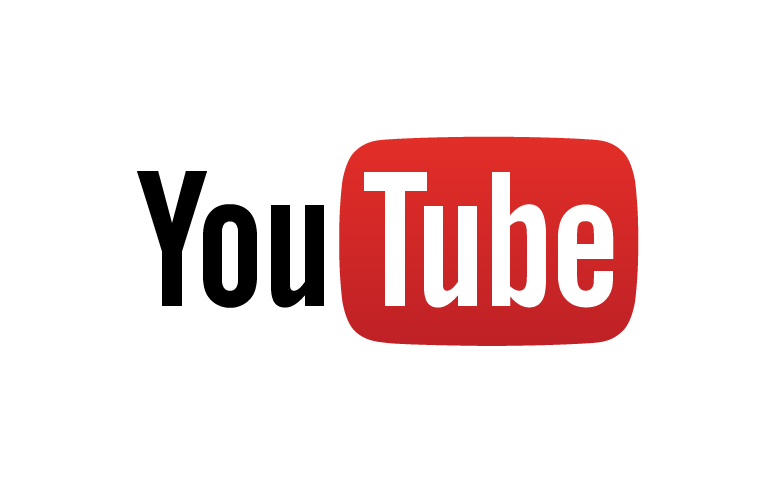 Ronald Bert Channel on
[Speaker Notes: Eternity never ends.]